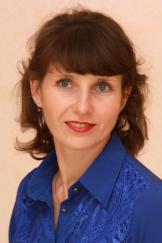 Министерство образования РМ                        ПортфолиоКузоятовой Светланы Ивановны-                           воспитателя  Структурного подразделения «Детский сад комбинированного вида «Колокольчик» муниципального бюджетного  дошкольного образовательного учреждения «Детский сад «Планета детства» комбинированного вида» пгт.Комсомольский Чамзинского муниципального района РМ
Дата рождения: 14.02.1977
Профессиональное образование: высшее, Мордовский педагогический институт имени М. Е. Евсевьева, диплом БВС 0603343, дата выдачи 26 июня 1999 года;
Профессиональная переподготовка по программе «Педагогика и методика дошкольного образования», ГБУДПО «МРИО», диплом132403604037, дата выдачи: 28 апреля 2017г. 
Стаж педагогической работы (по специальности): 11 лет
Стаж работы в должности: 5лет
Общий трудовой стаж: 20лет
Наличие квалификационной категории: соответствие  занимаемой должности, приказ № 172  от 31.08.2018г.
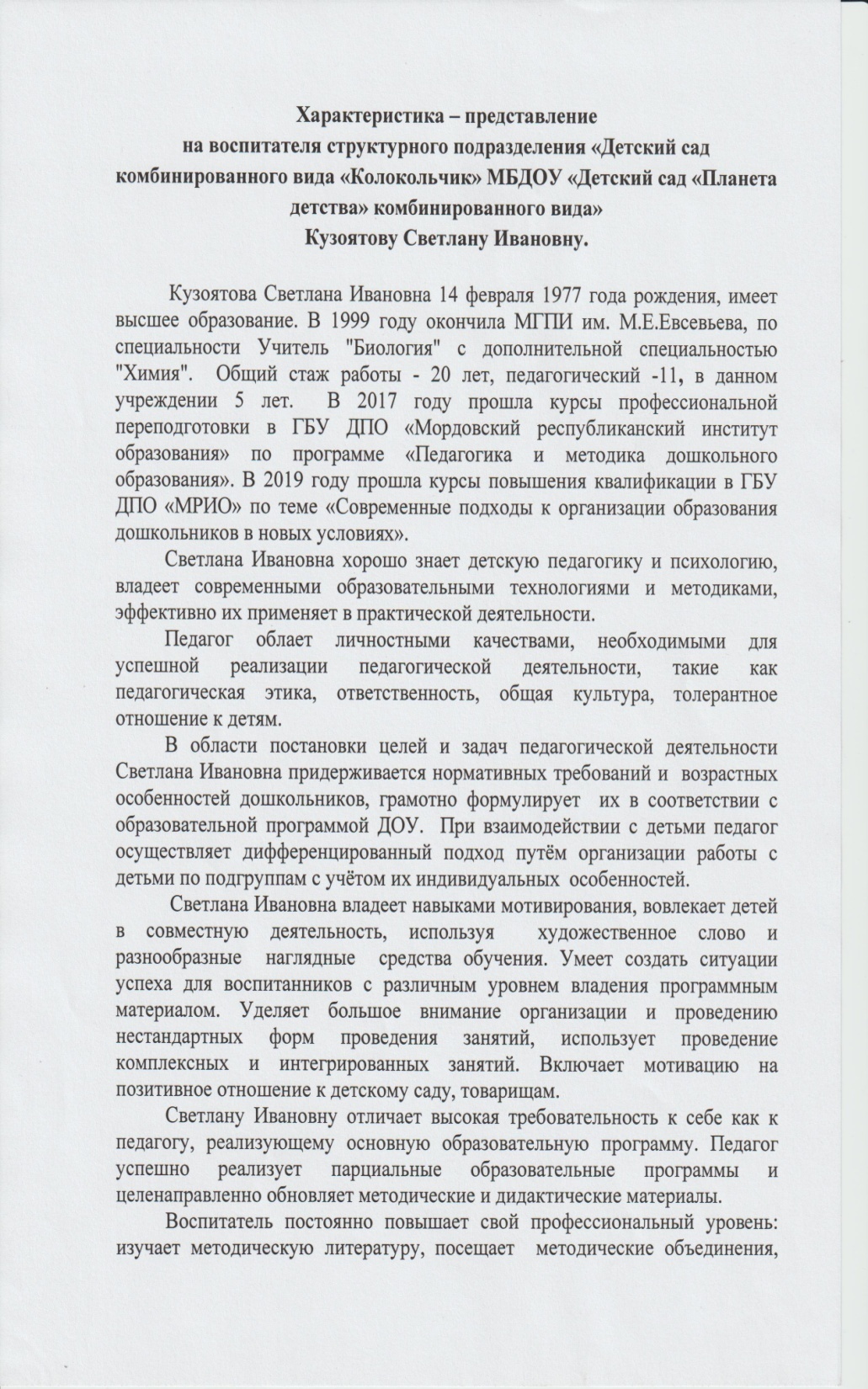 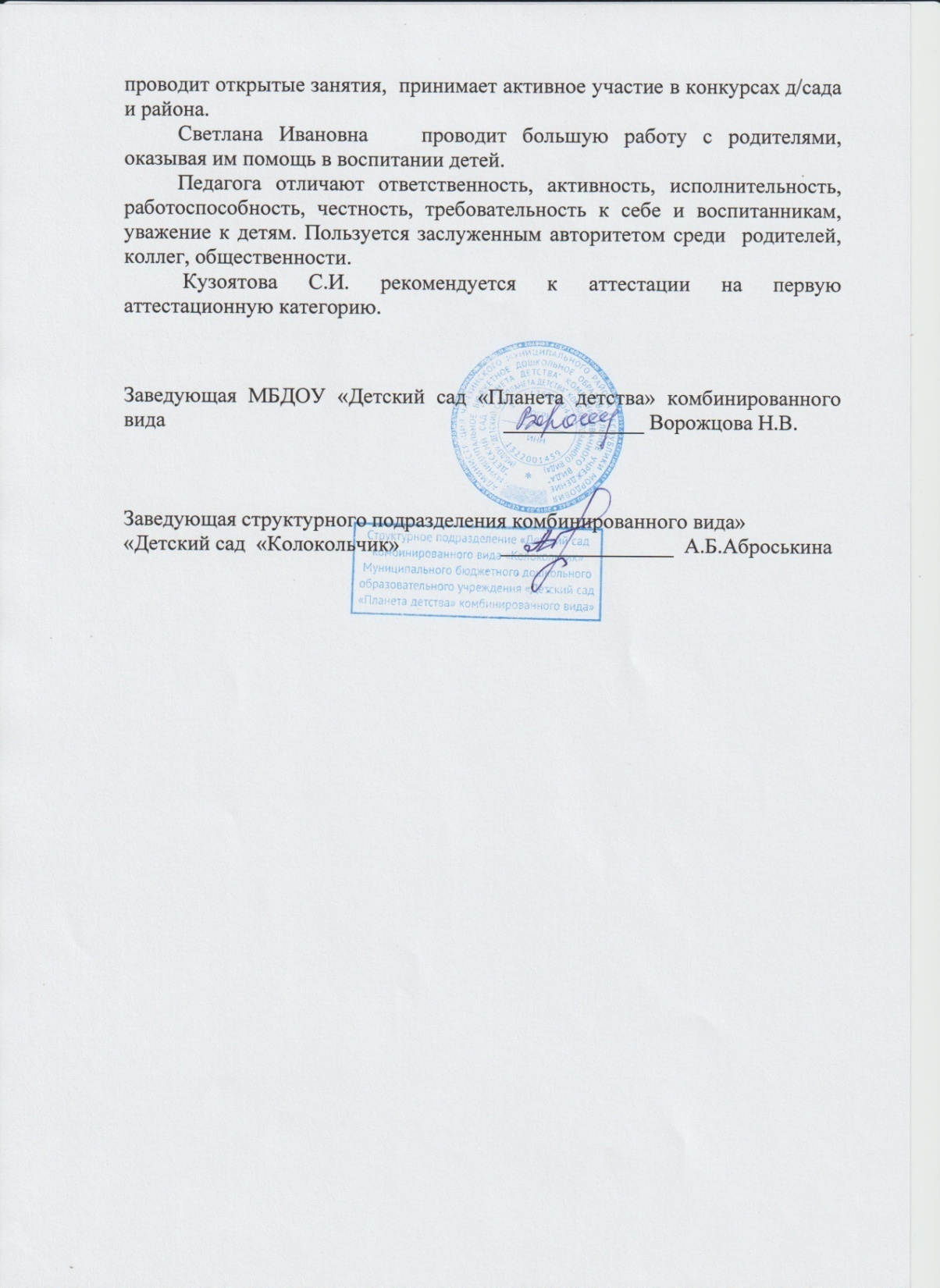 Представление собственного инновационного педагогического опытапо теме:   "Развитие творческих способностей у детей дошкольного возраста через нетрадиционную технику рисования" Видео НОД  в средней группе  «Путешествие  в мастерскую художника»https://dskolcham.schoolrm.ru/sveden/employees/19560/249961/
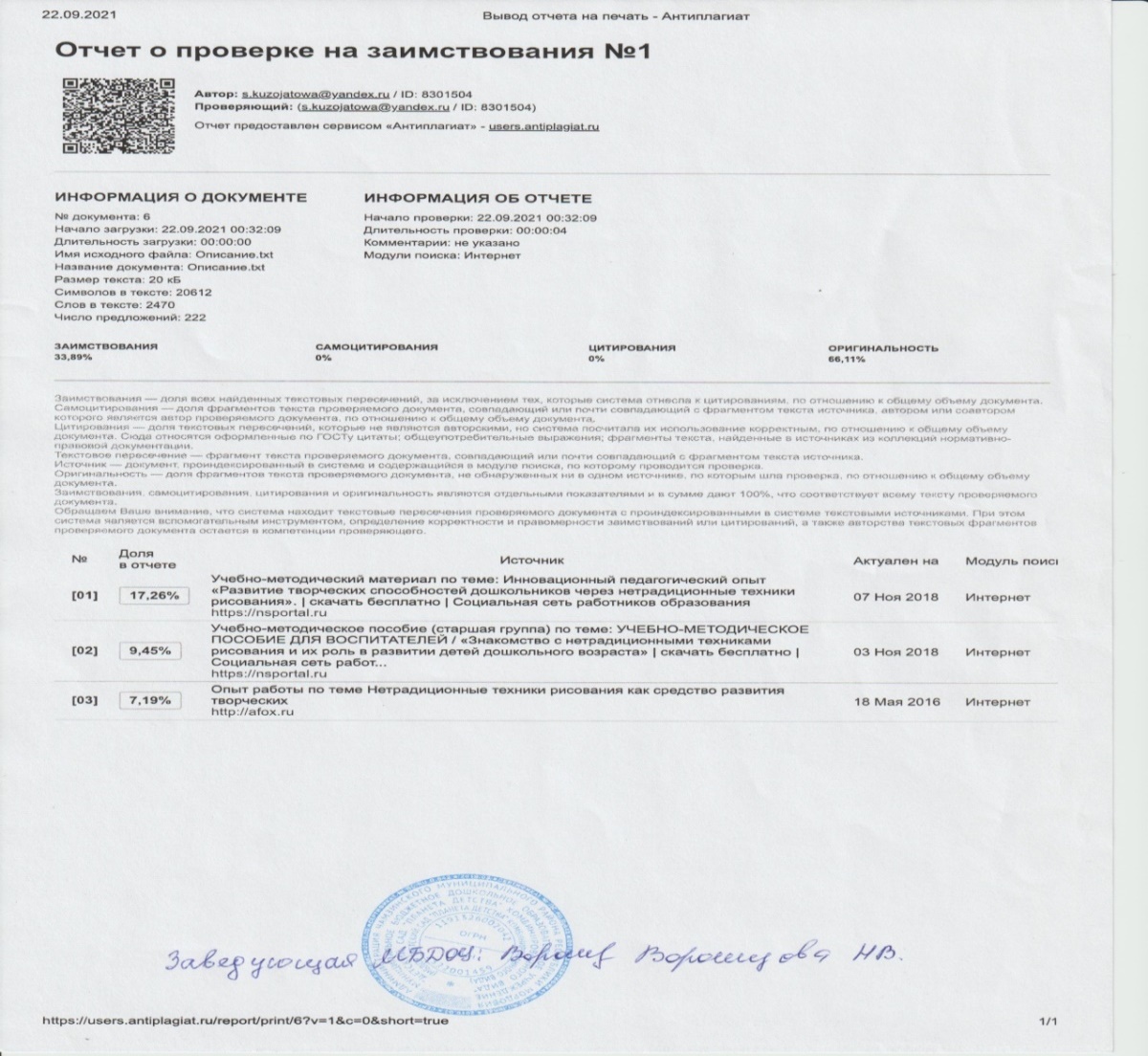 1. Участие в инновационной (экспериментальной) деятельности
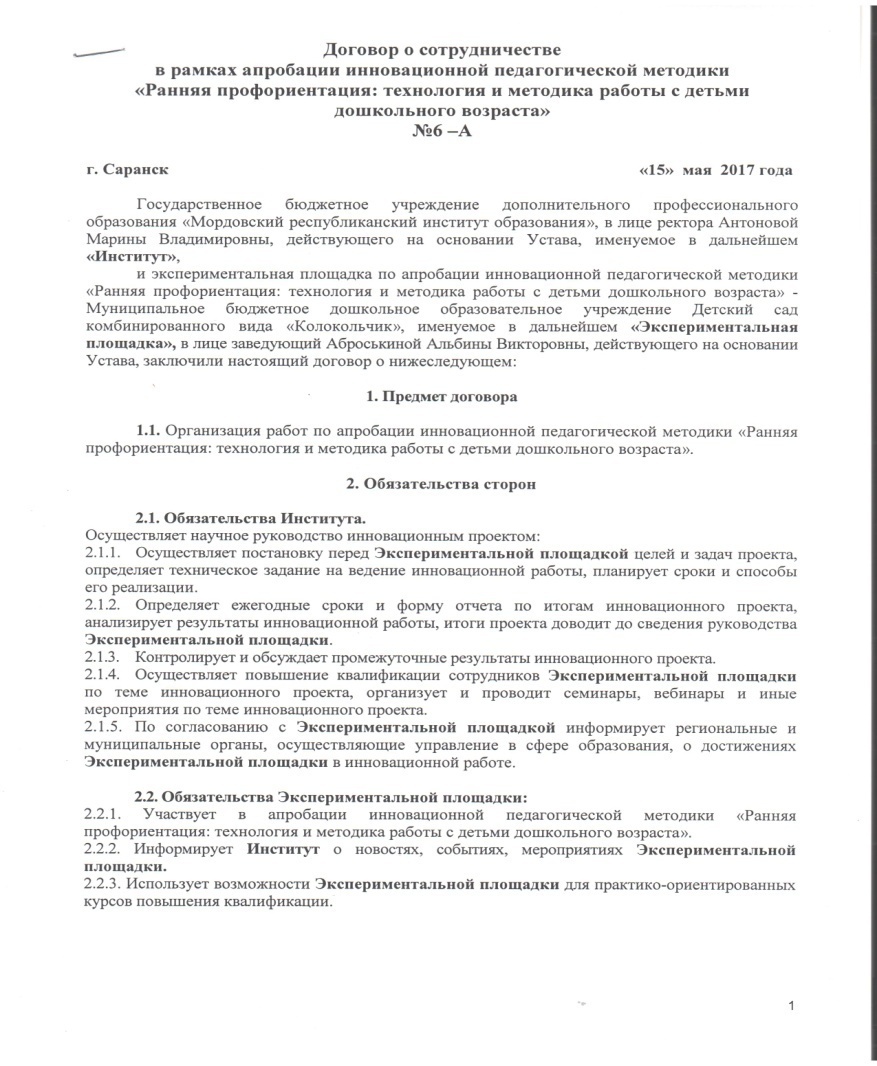 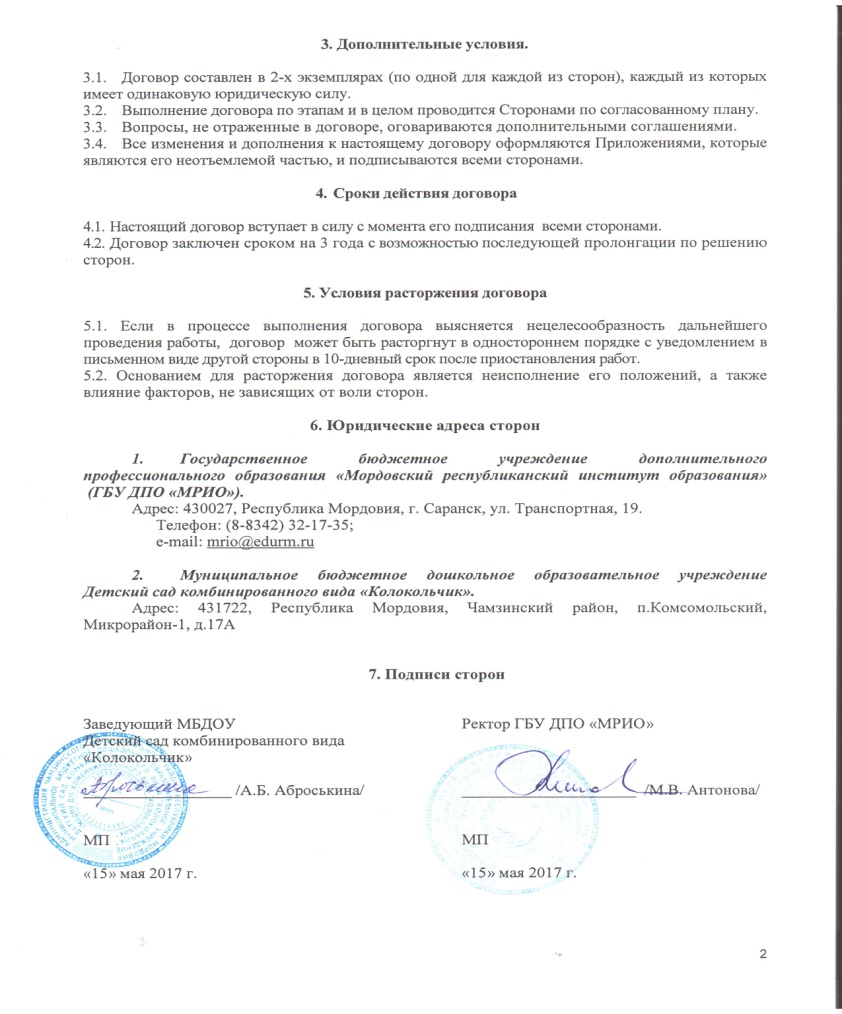 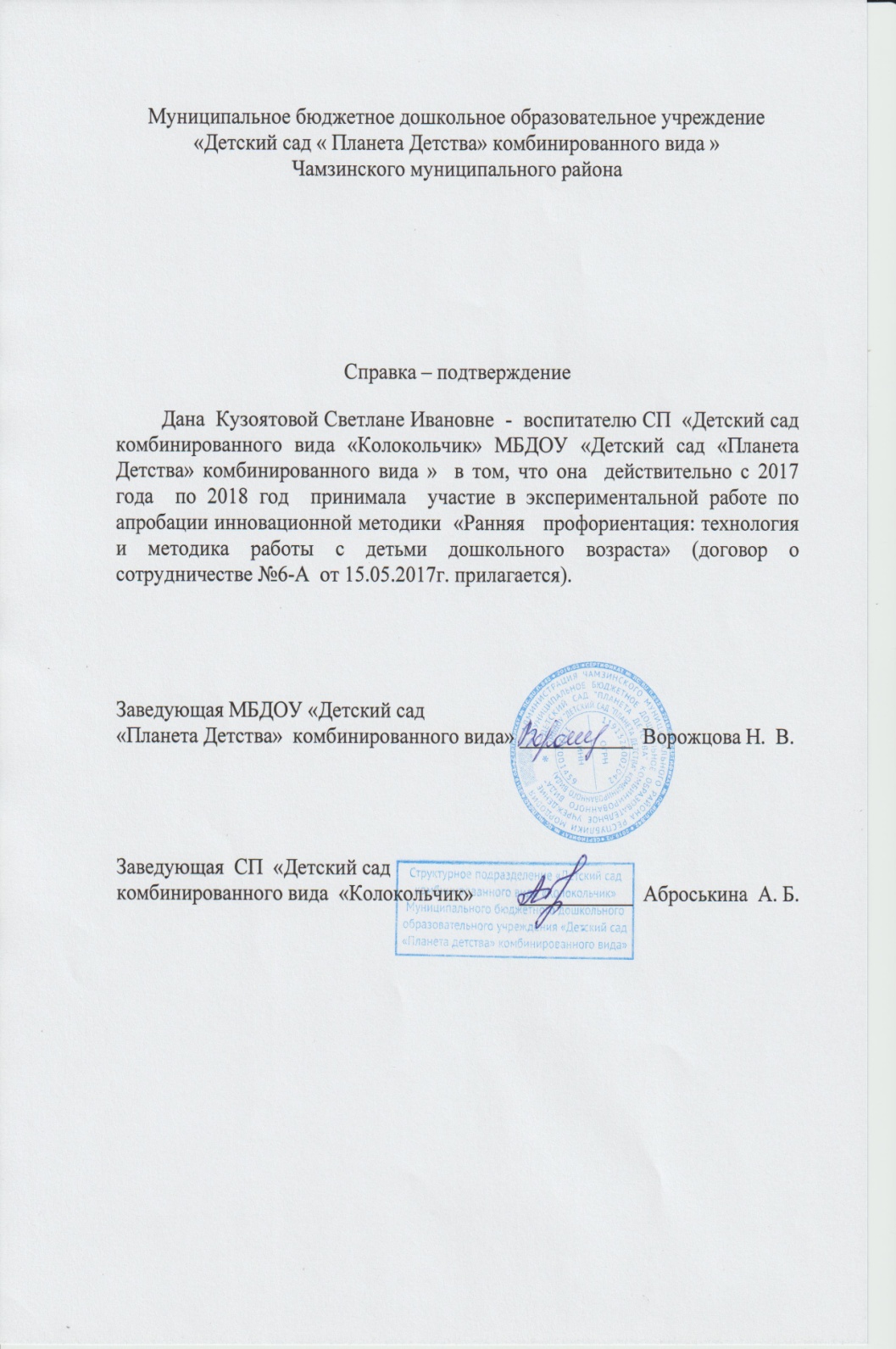 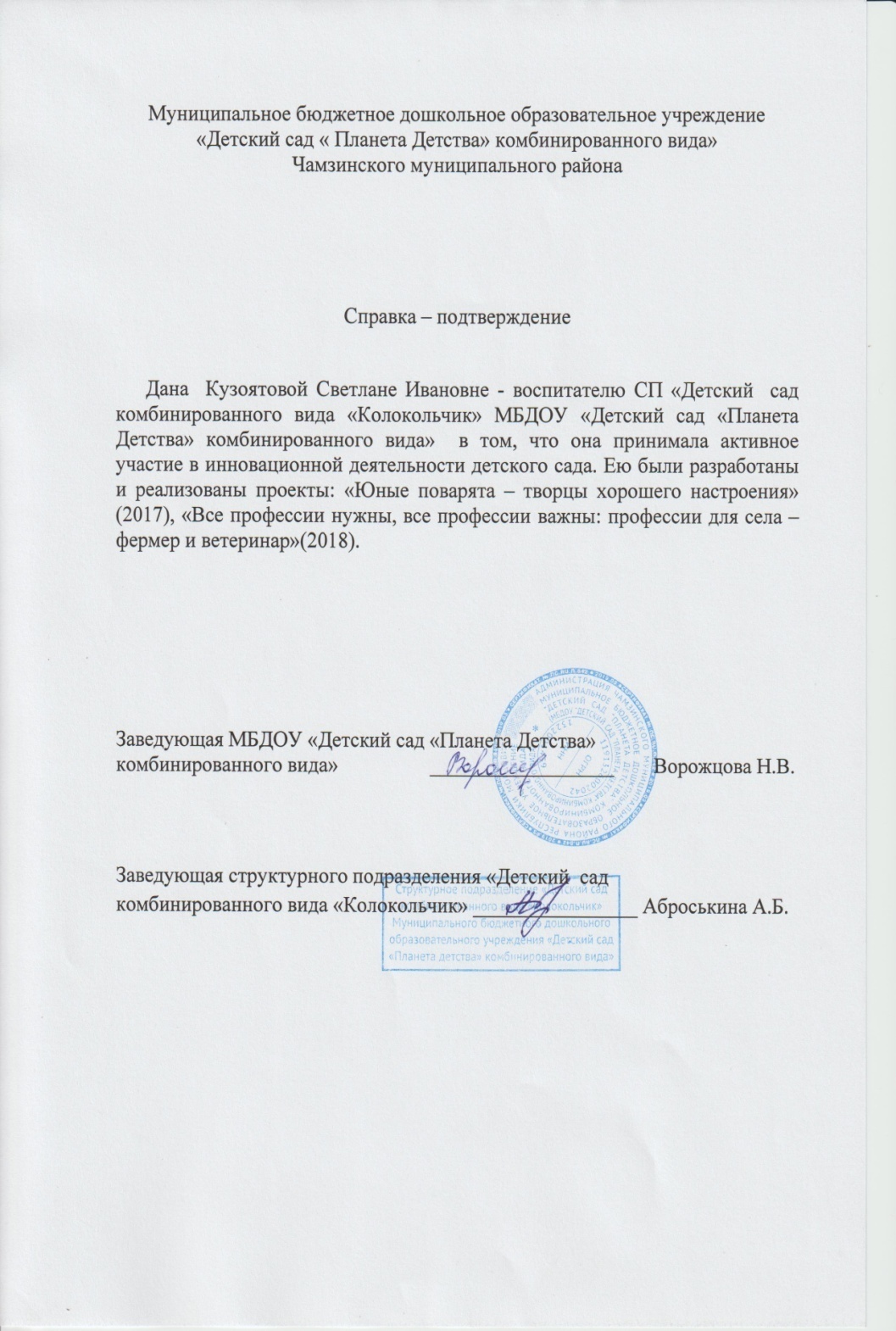 2. Наставничество
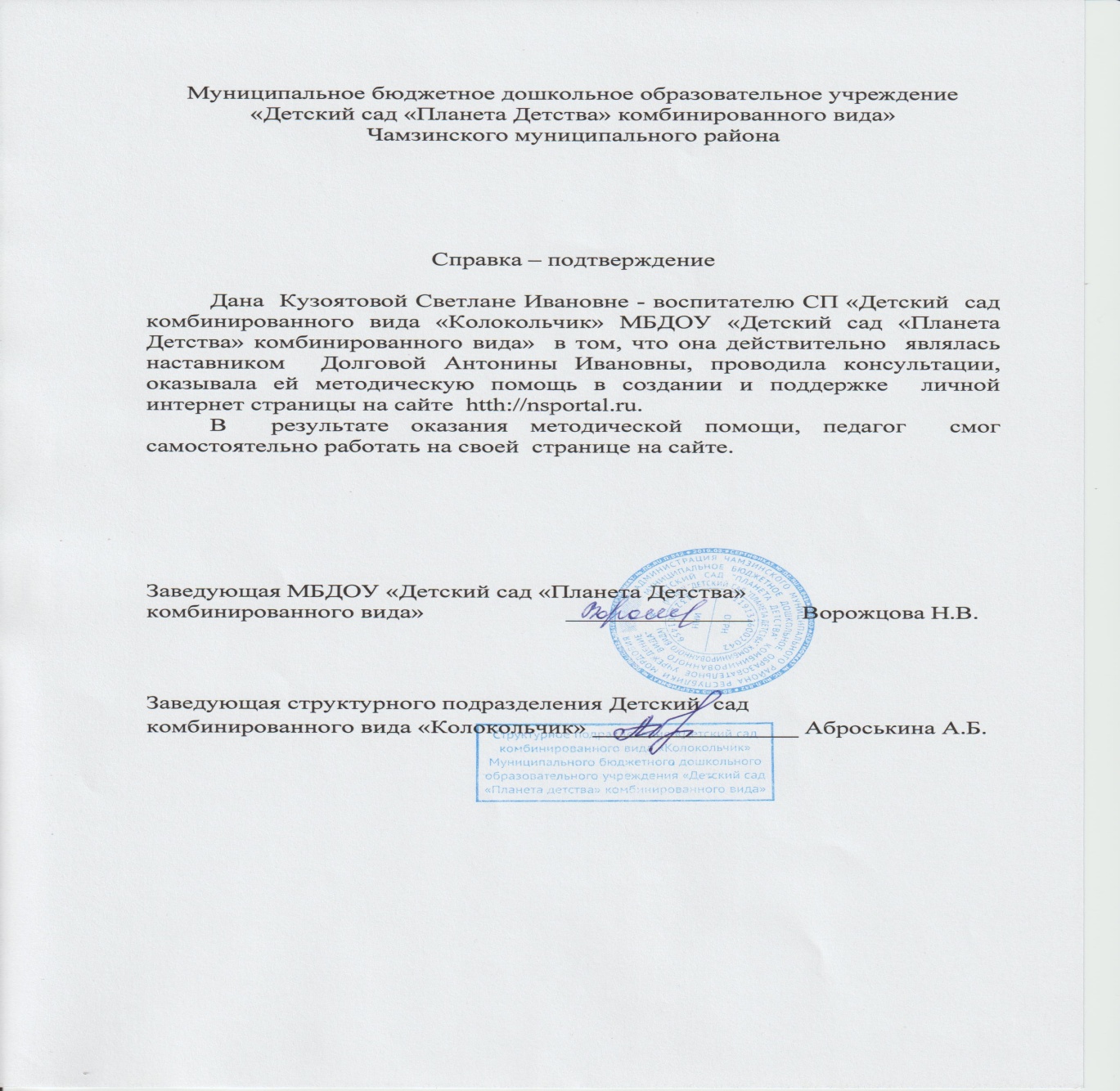 3. Наличие публикаций
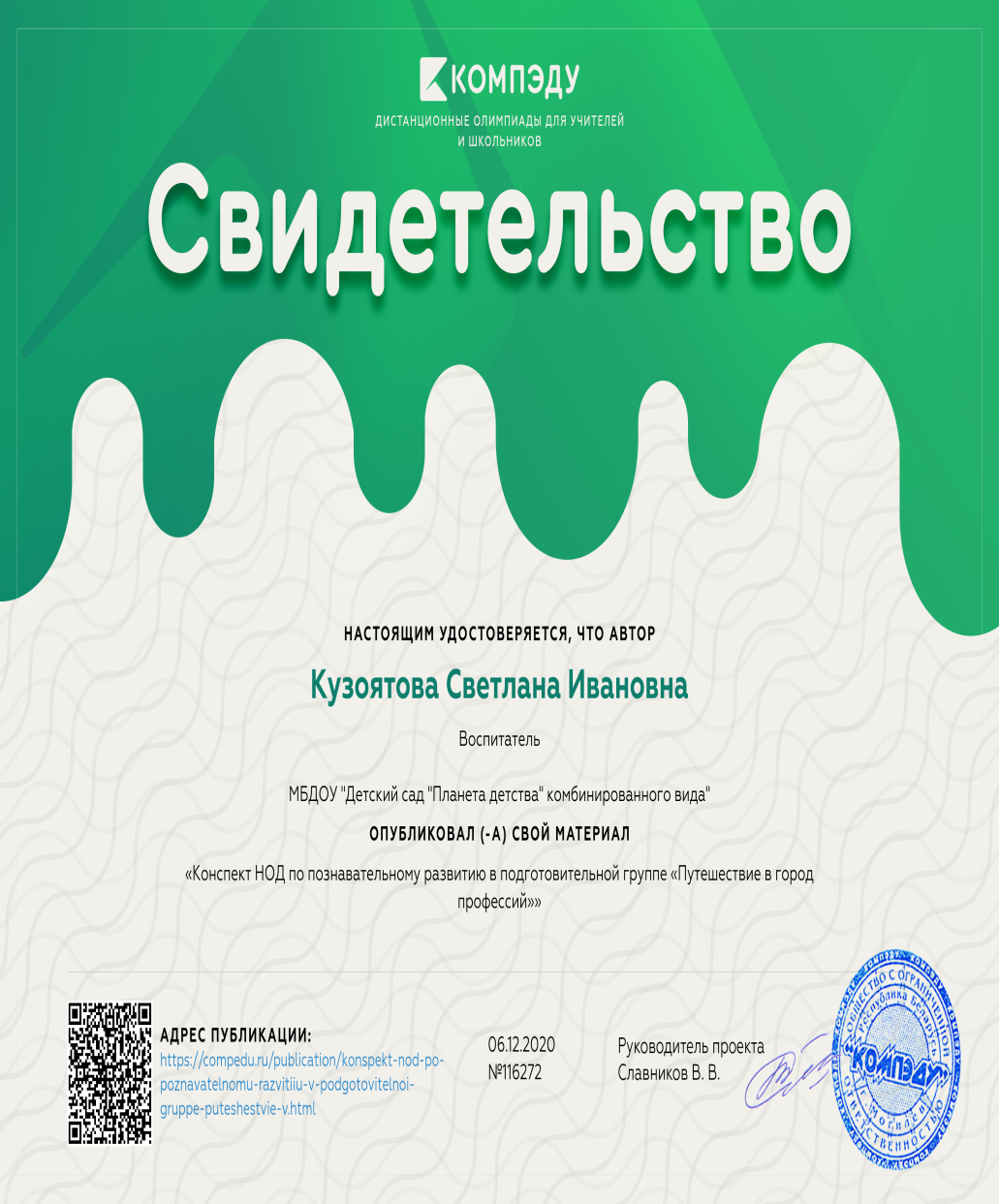 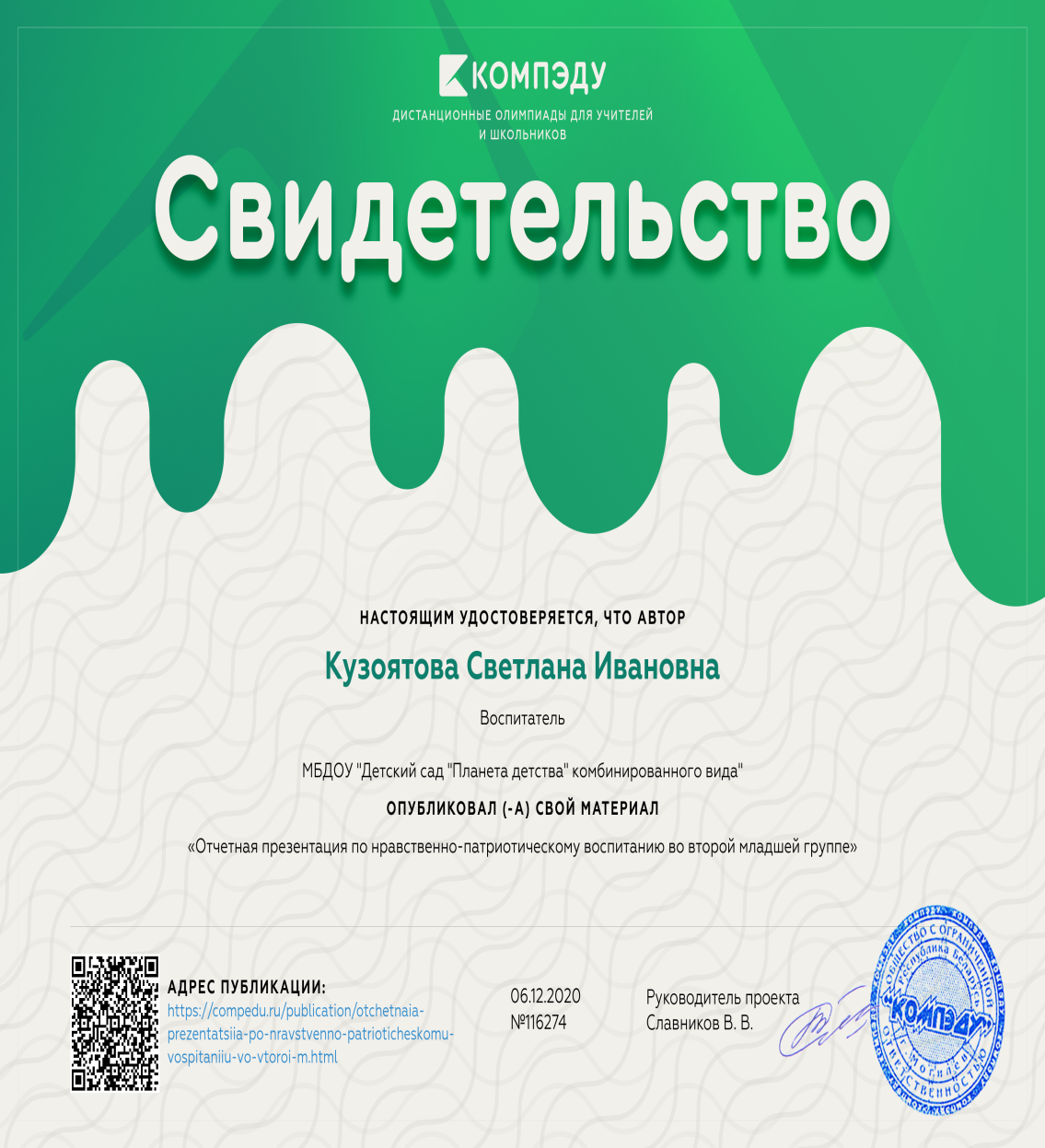 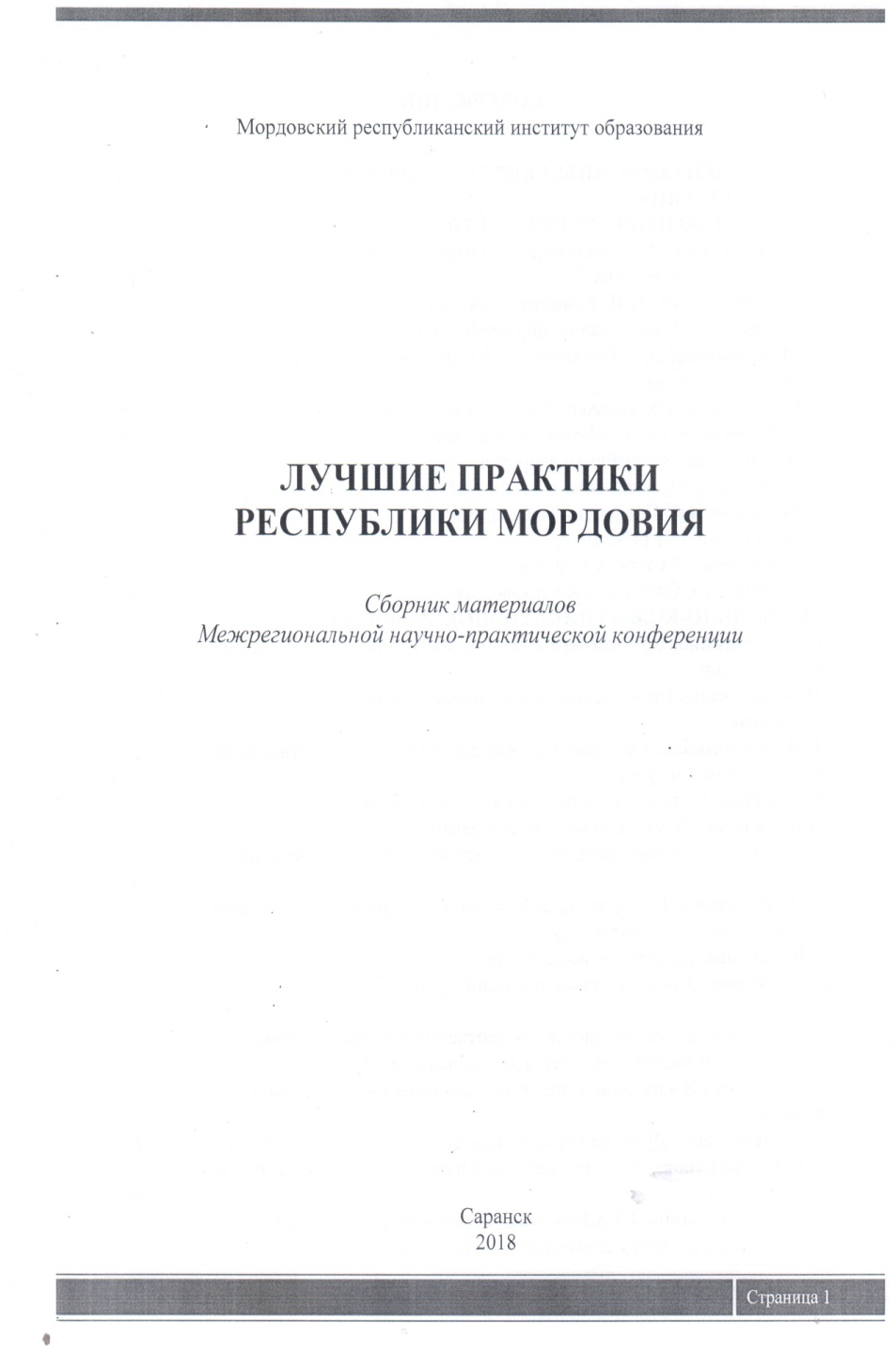 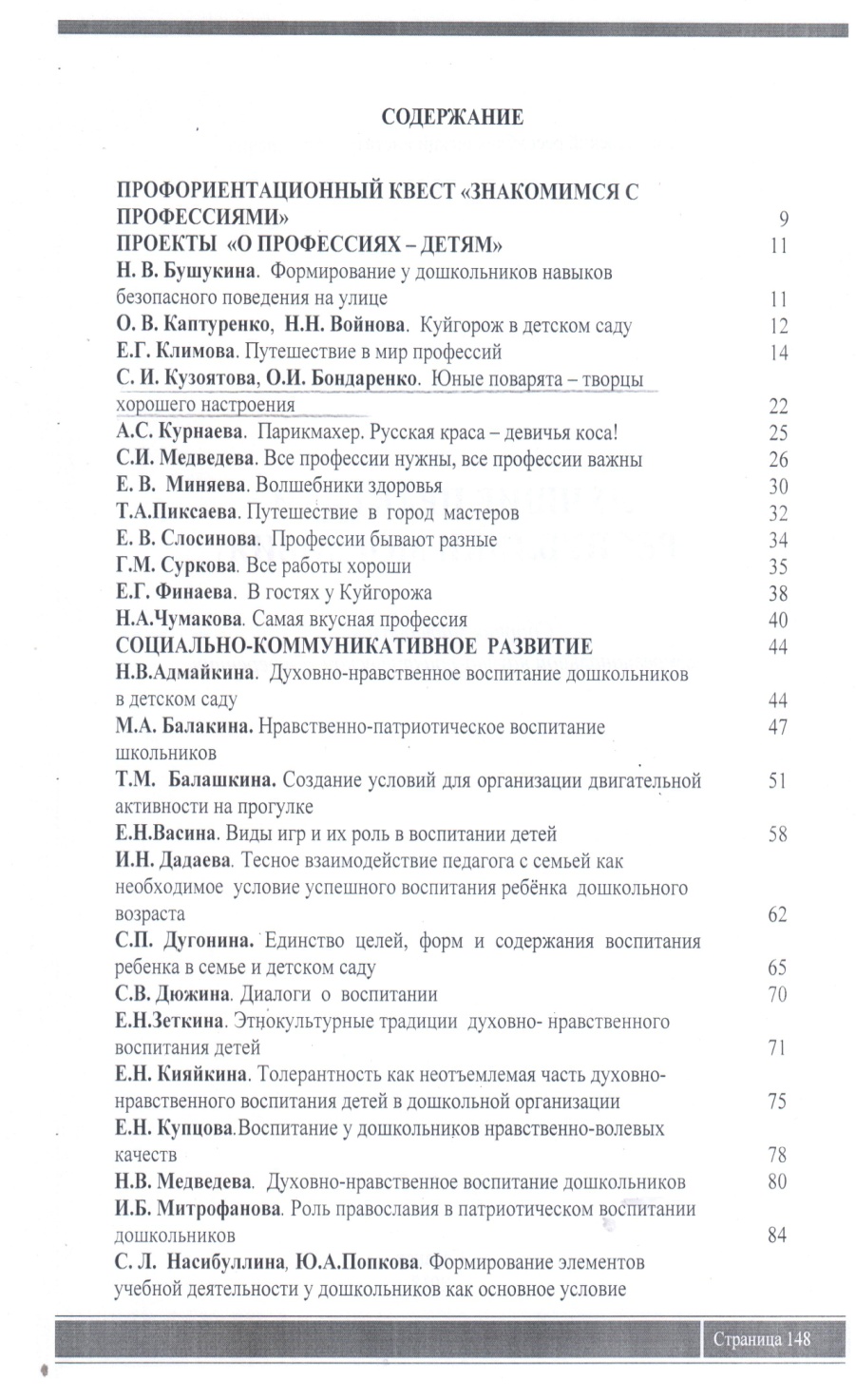 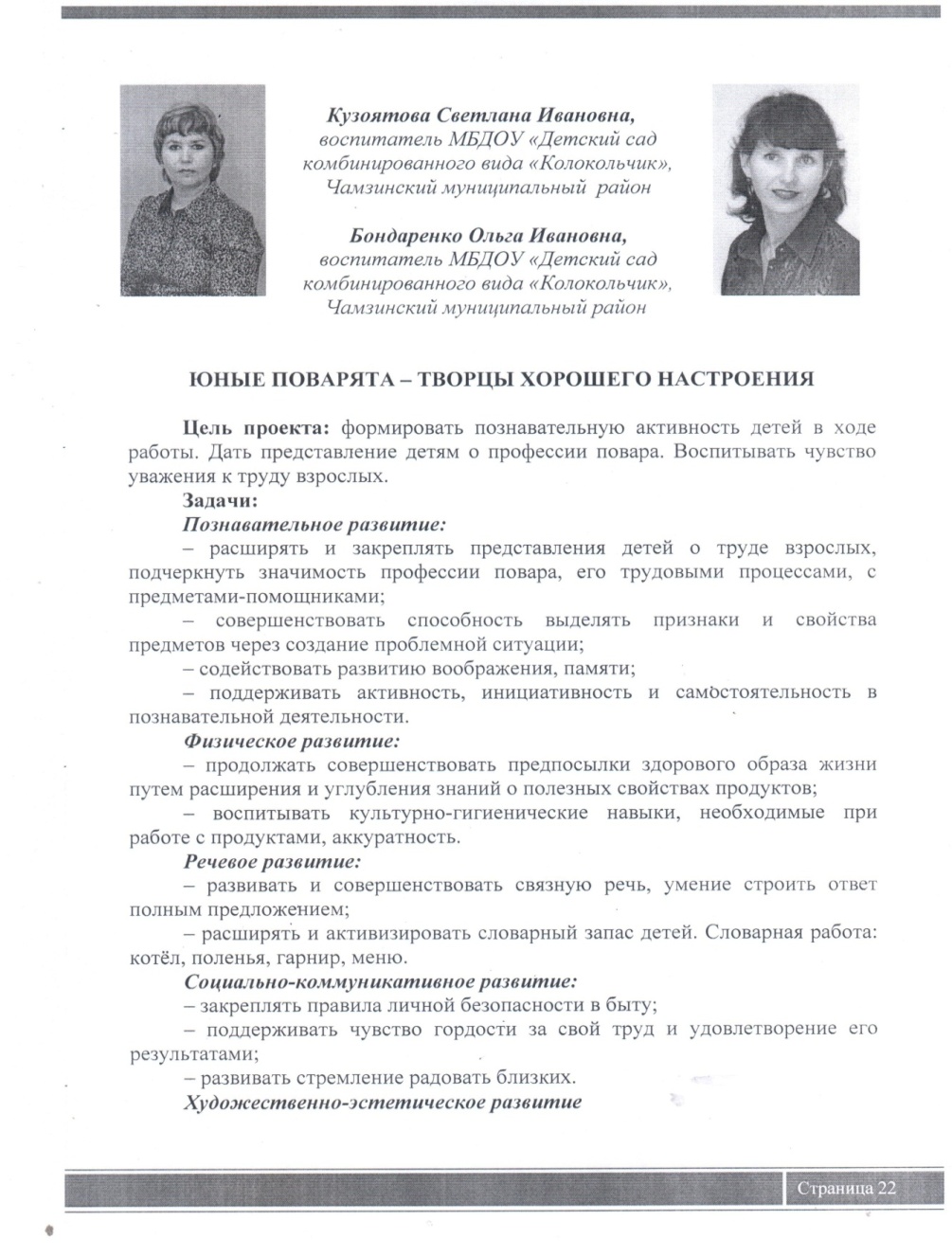 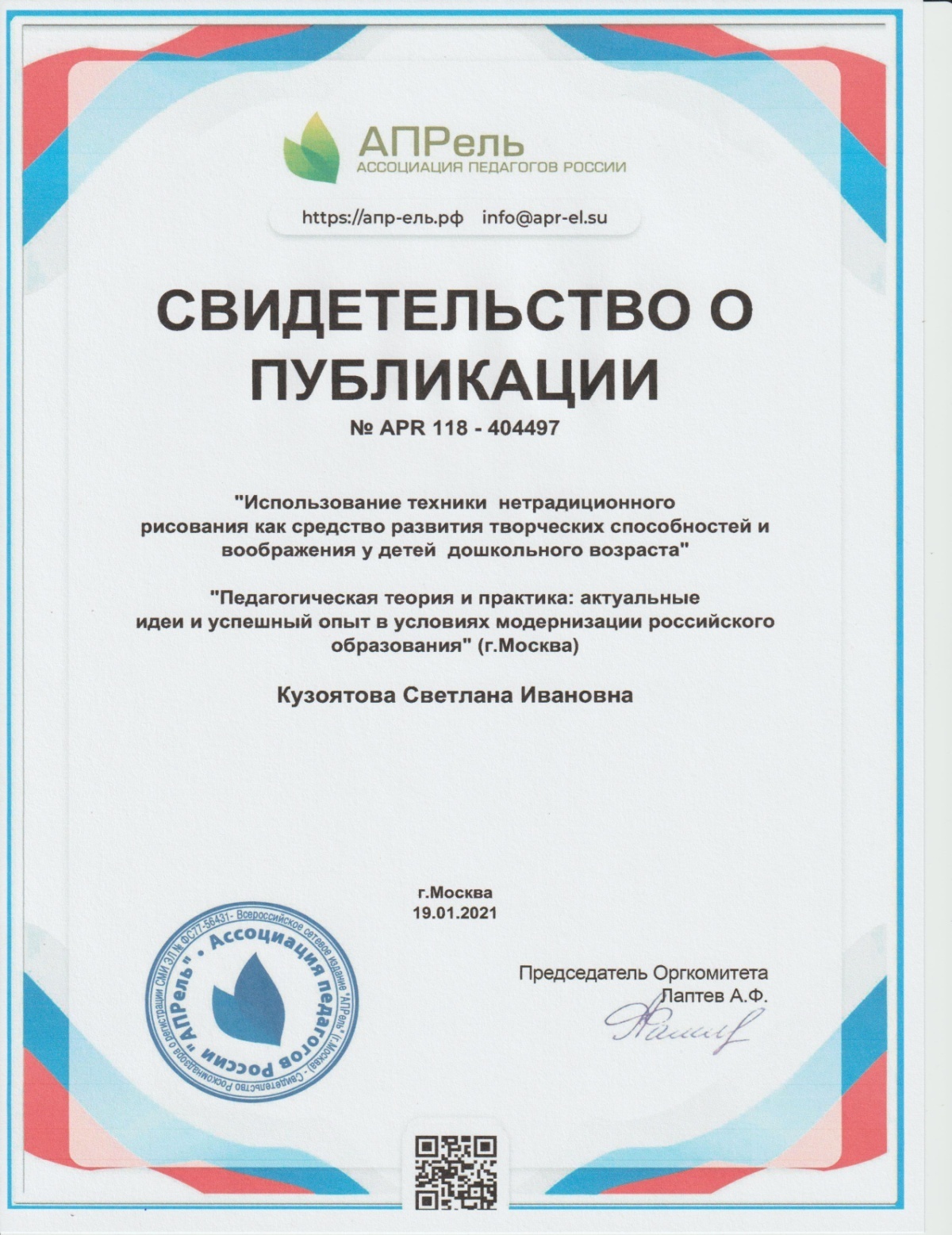 4. Результаты участия воспитанников 
в конкурсах
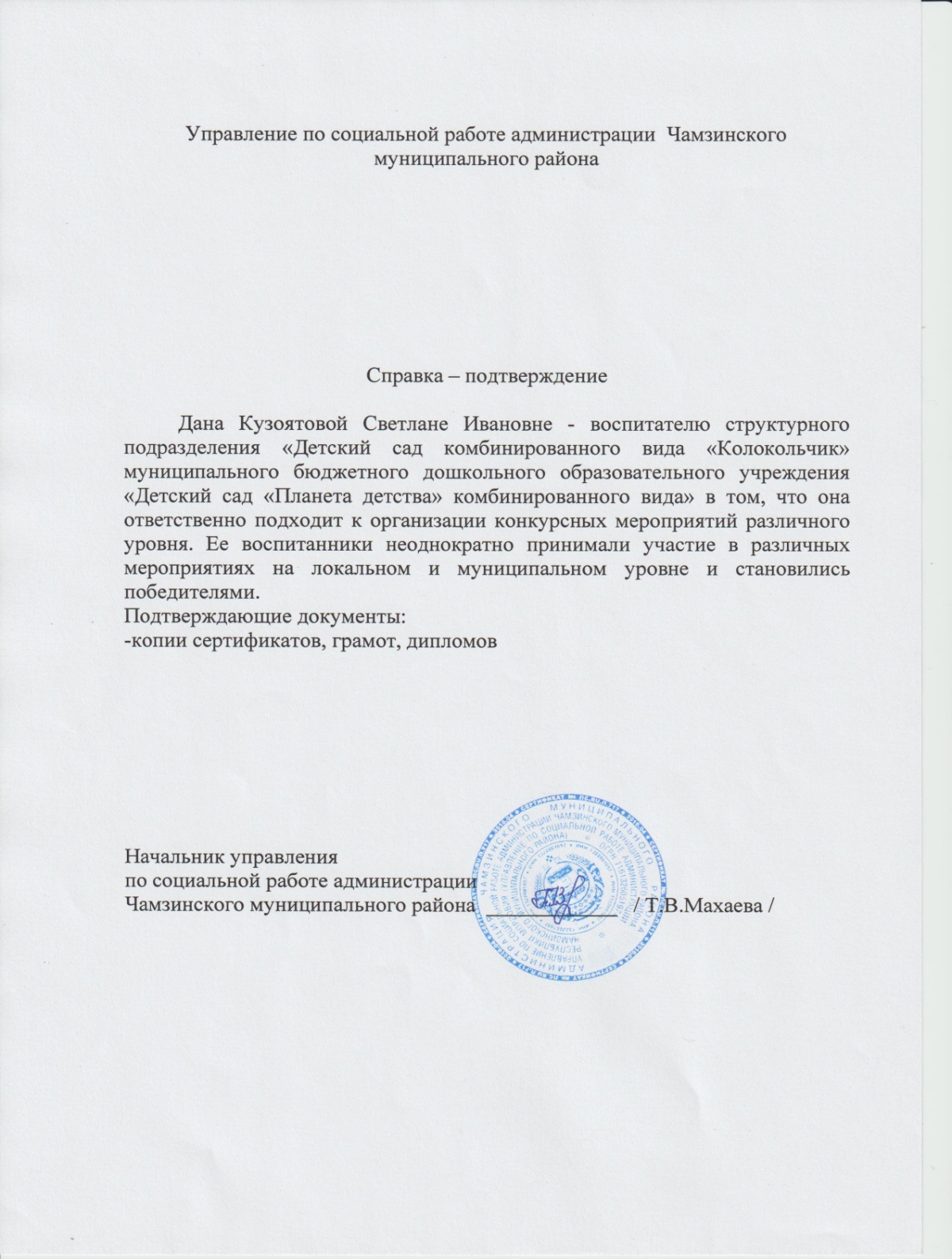 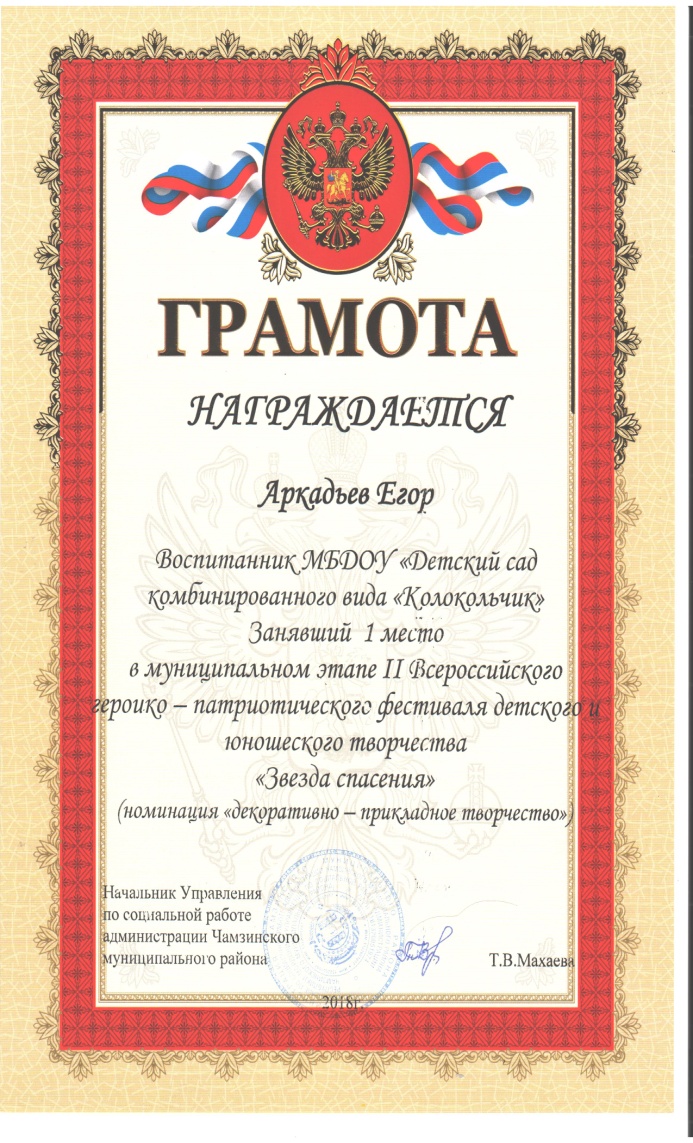 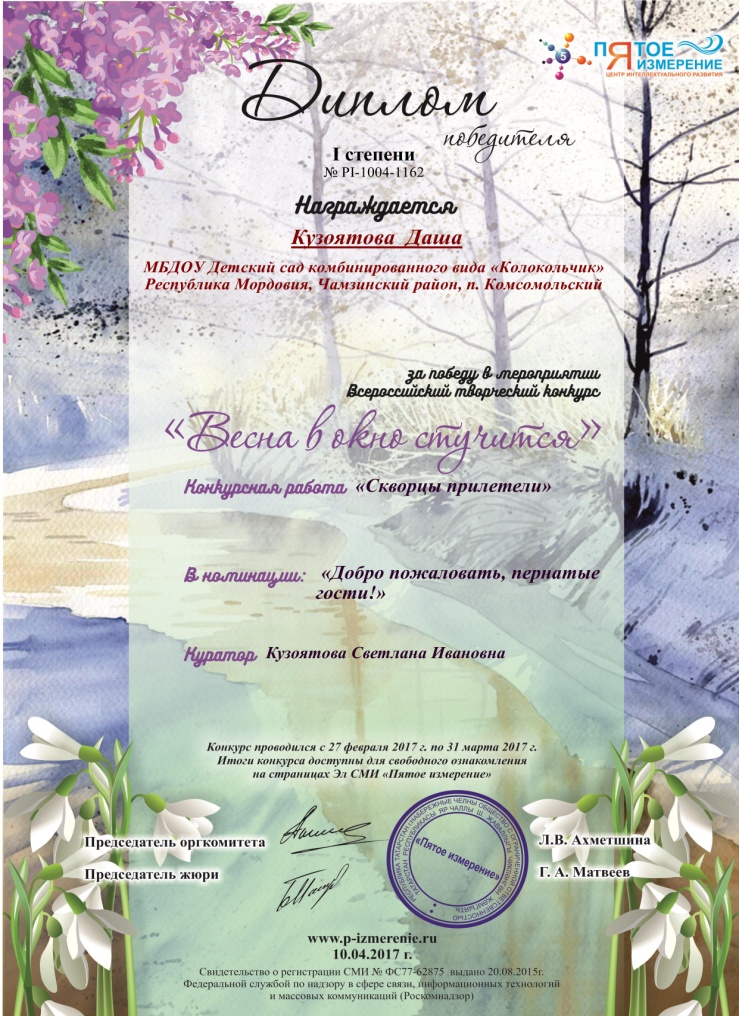 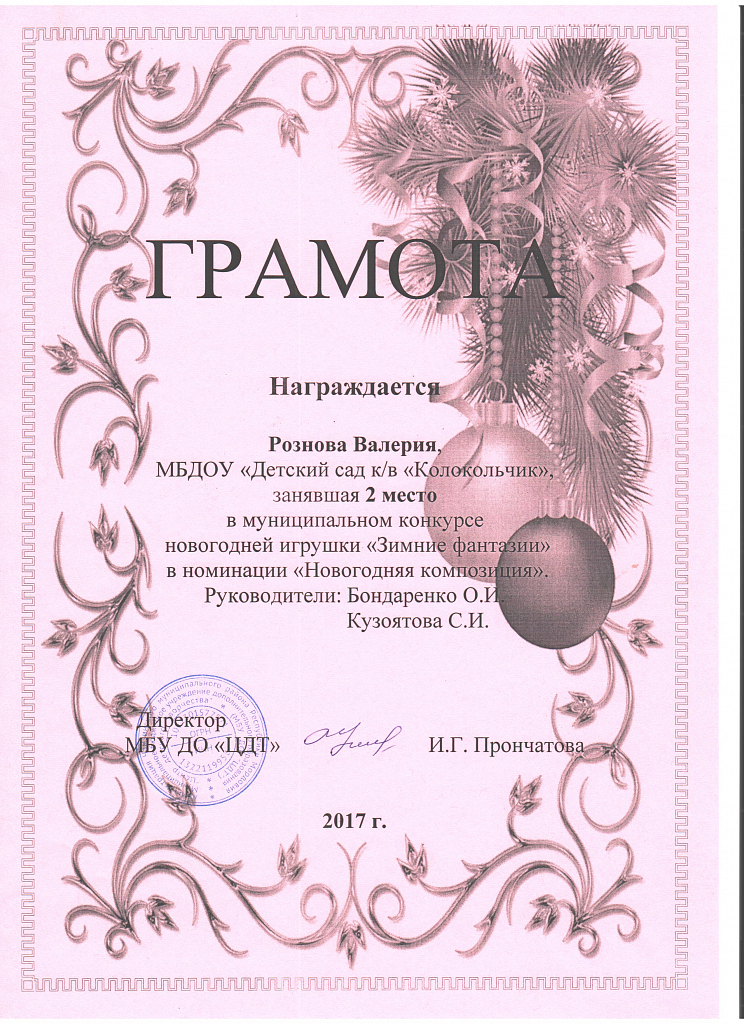 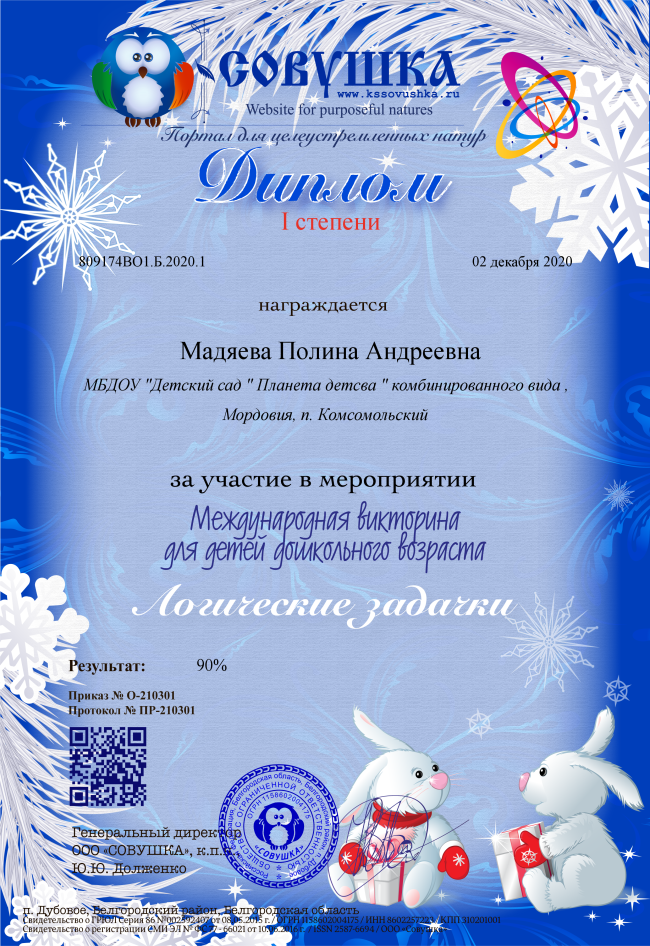 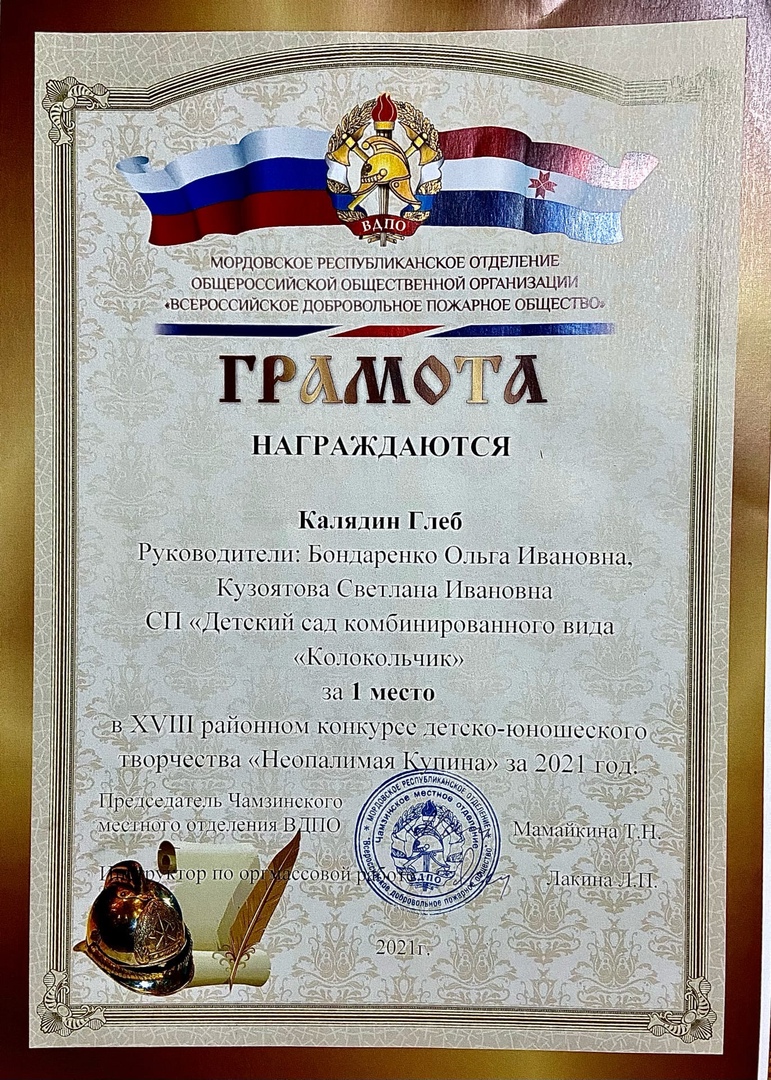 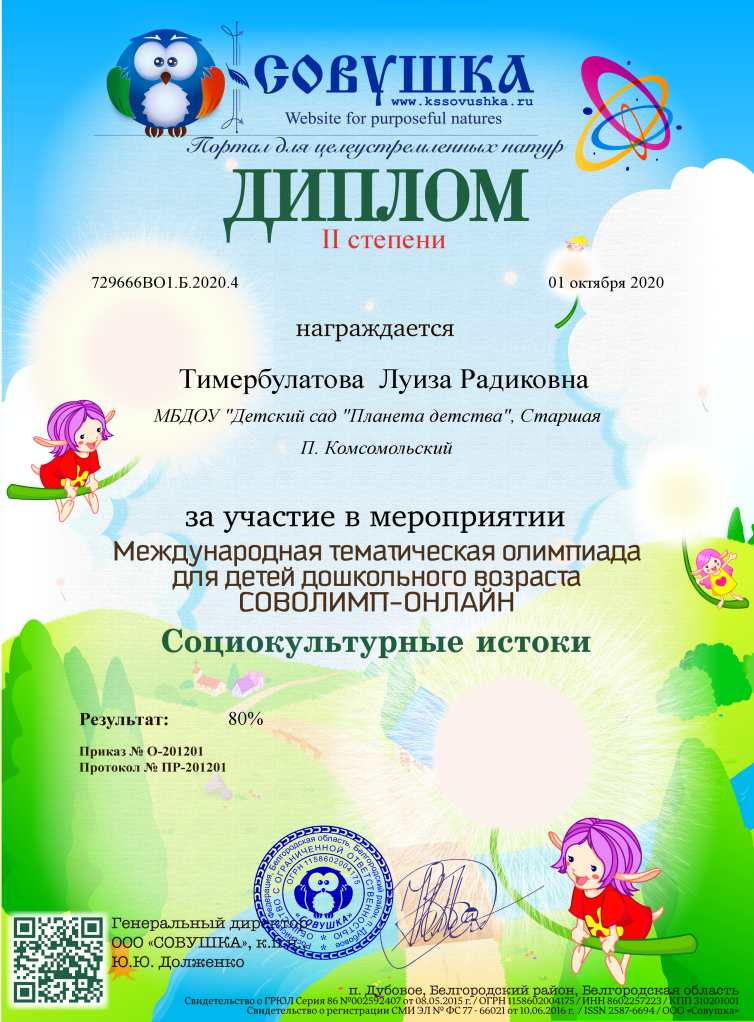 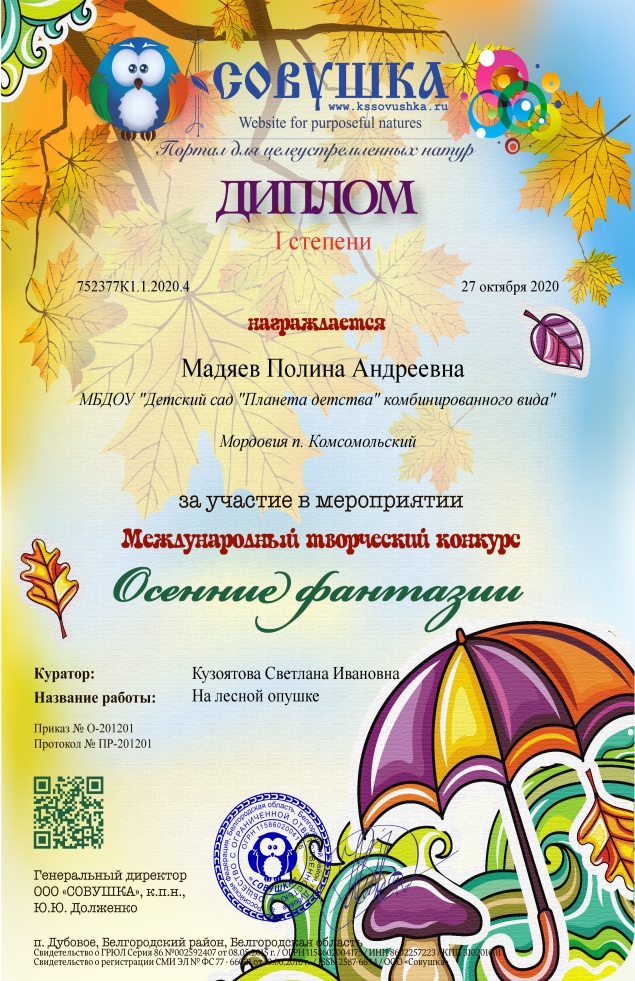 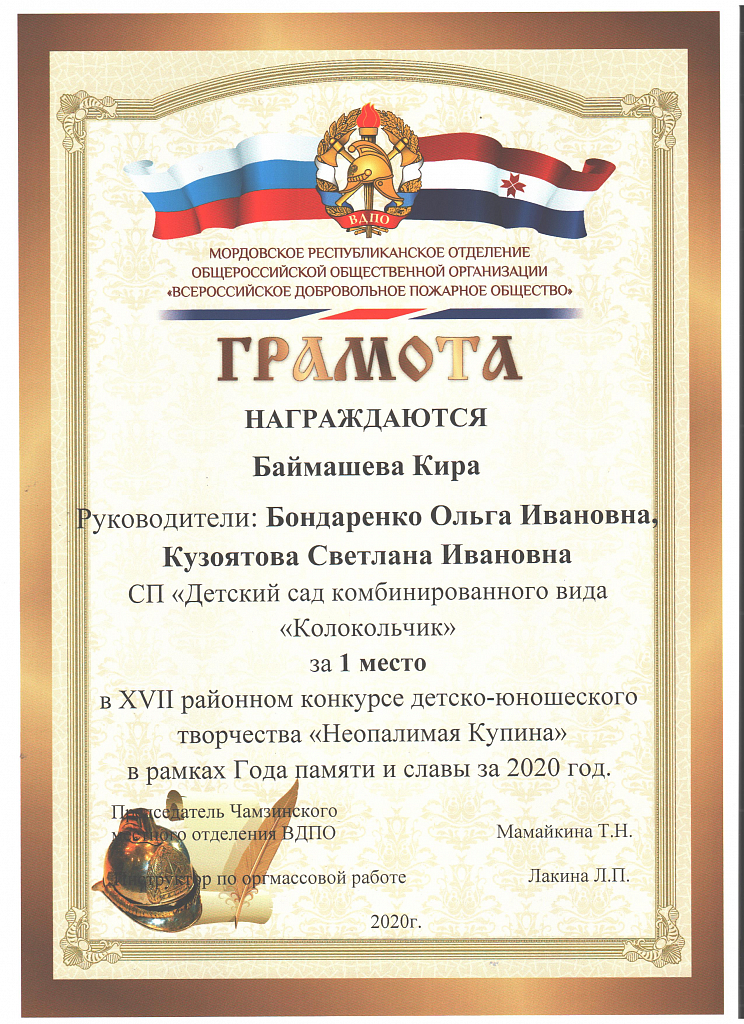 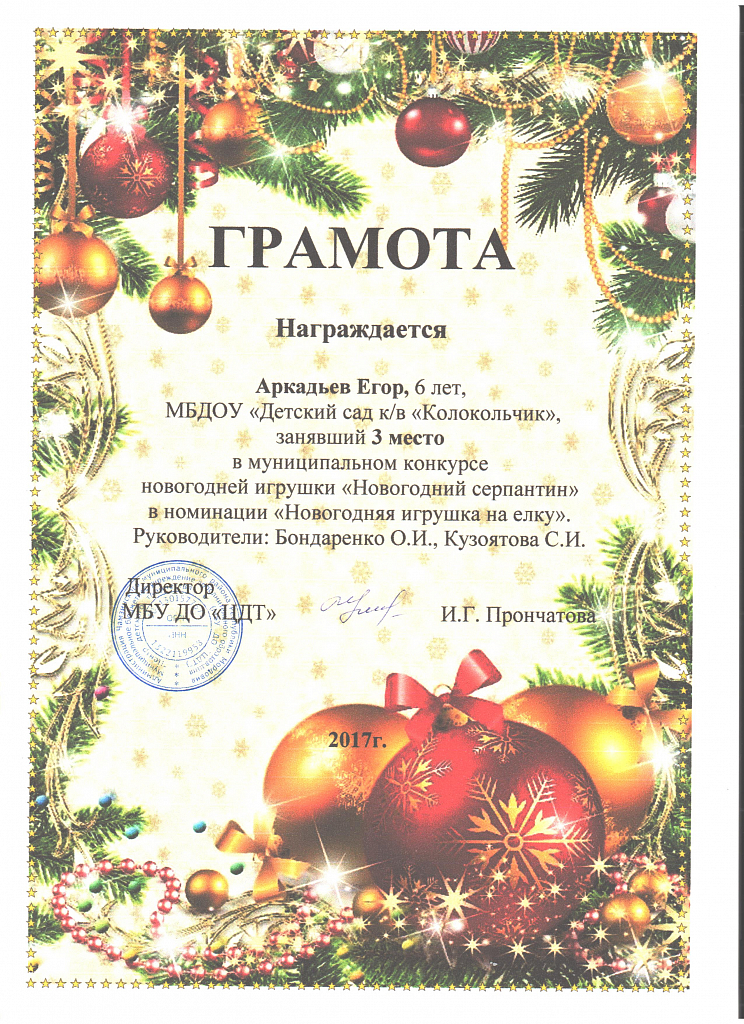 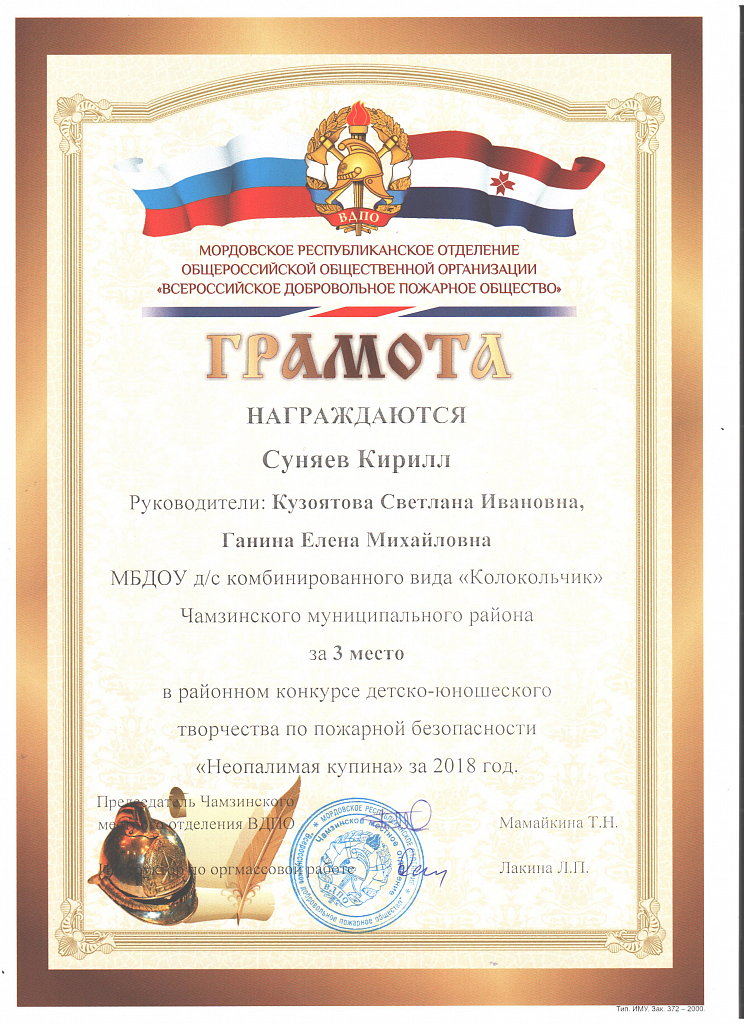 5. Наличие авторских программ, методических пособий
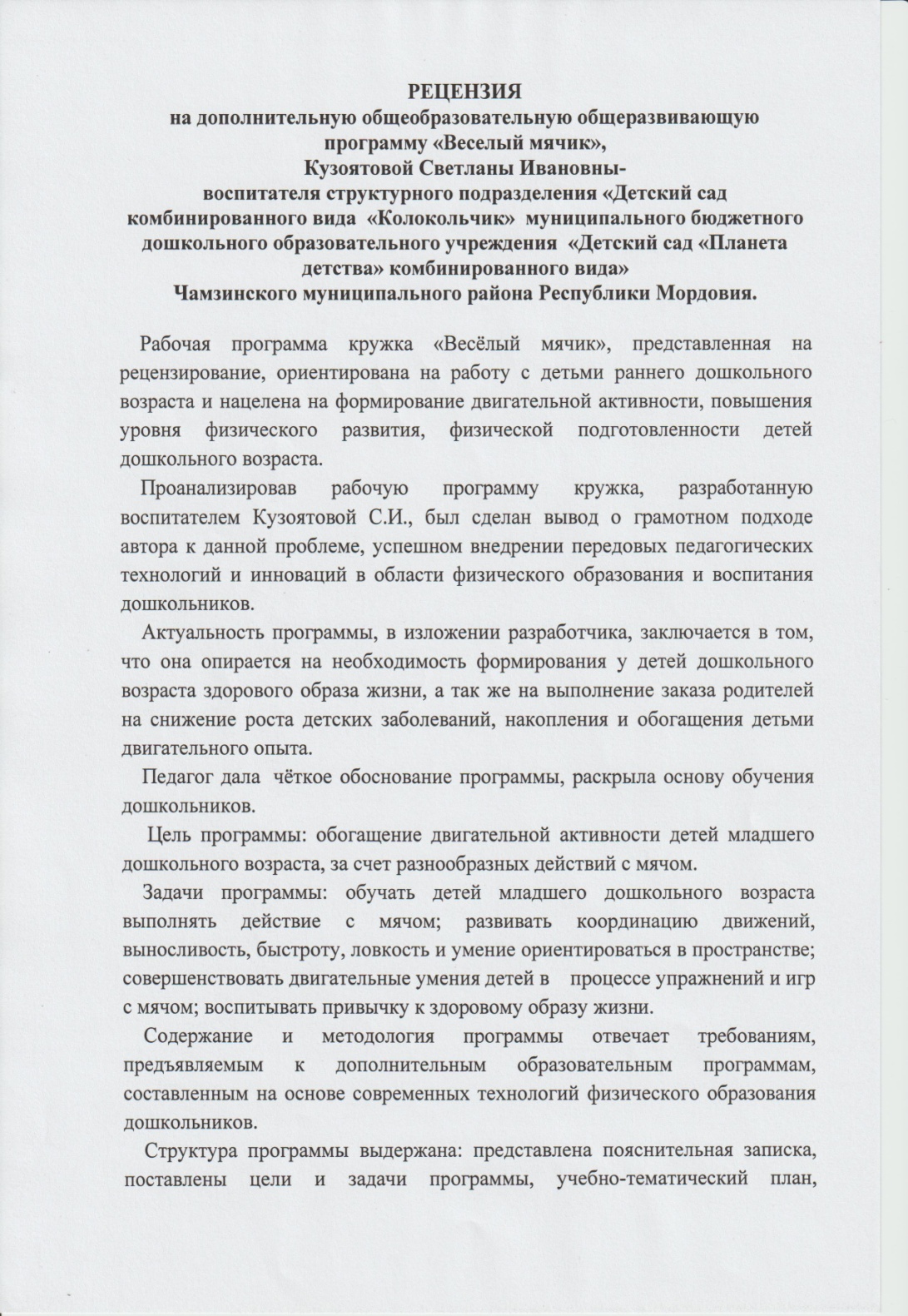 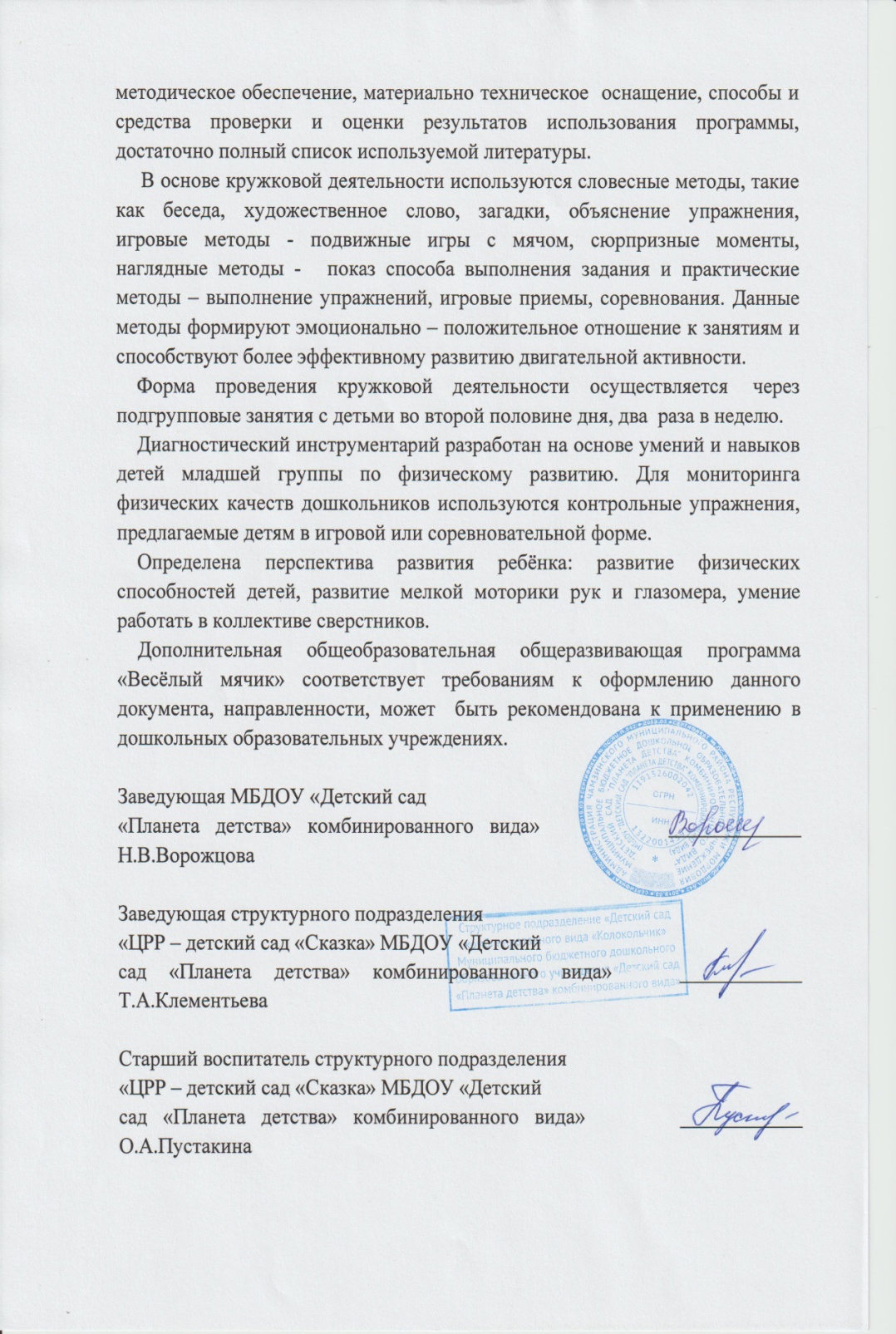 6. Выступления
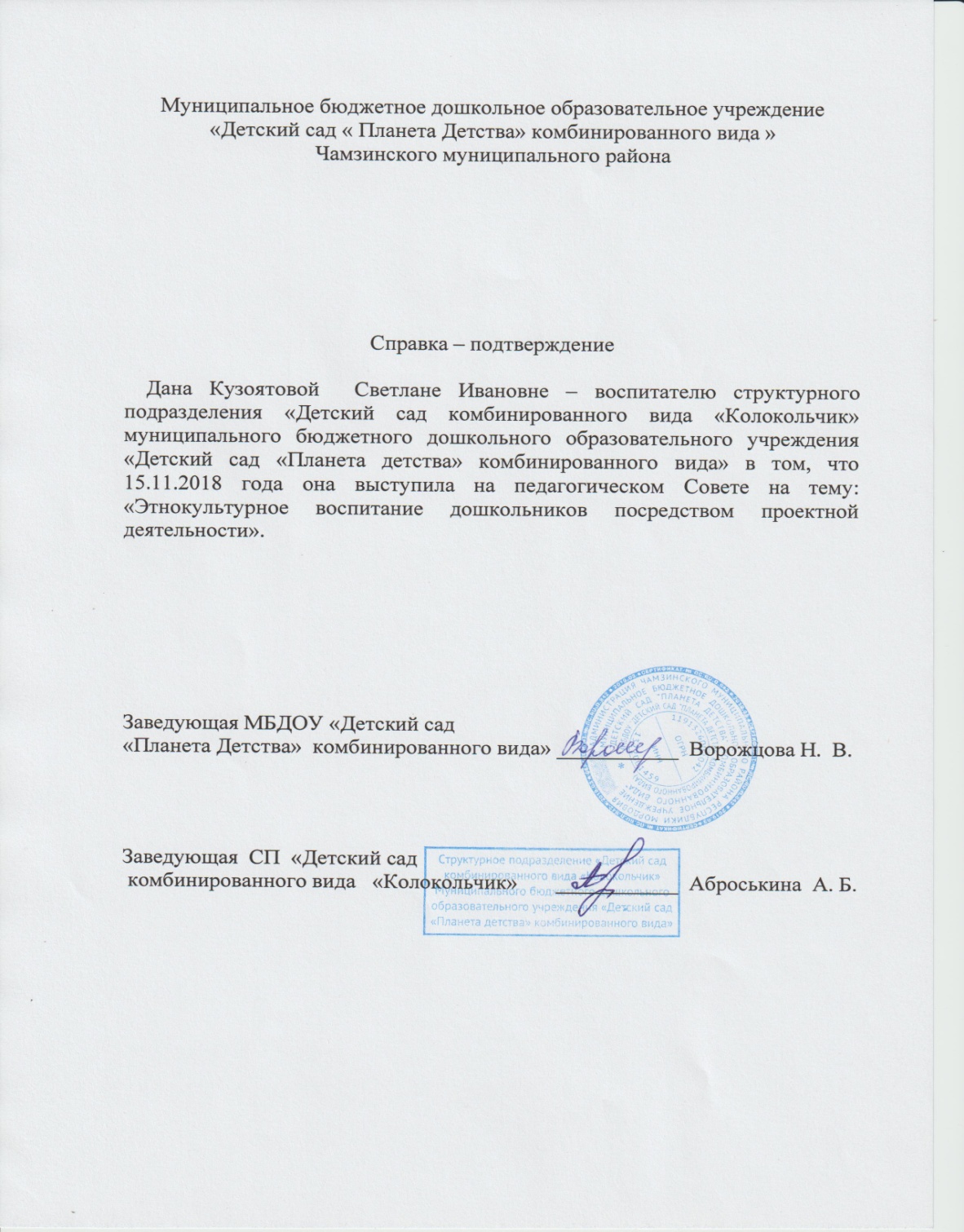 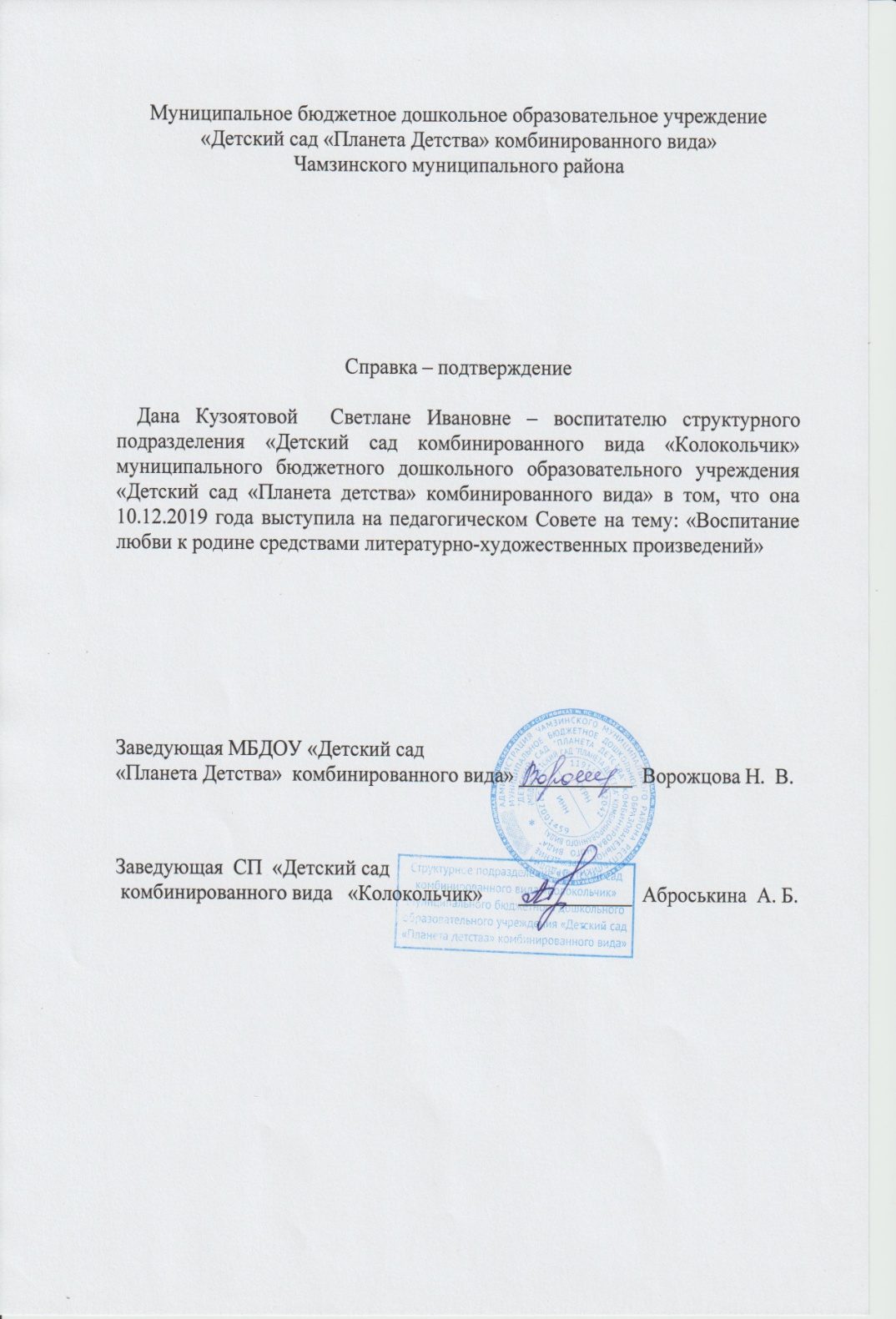 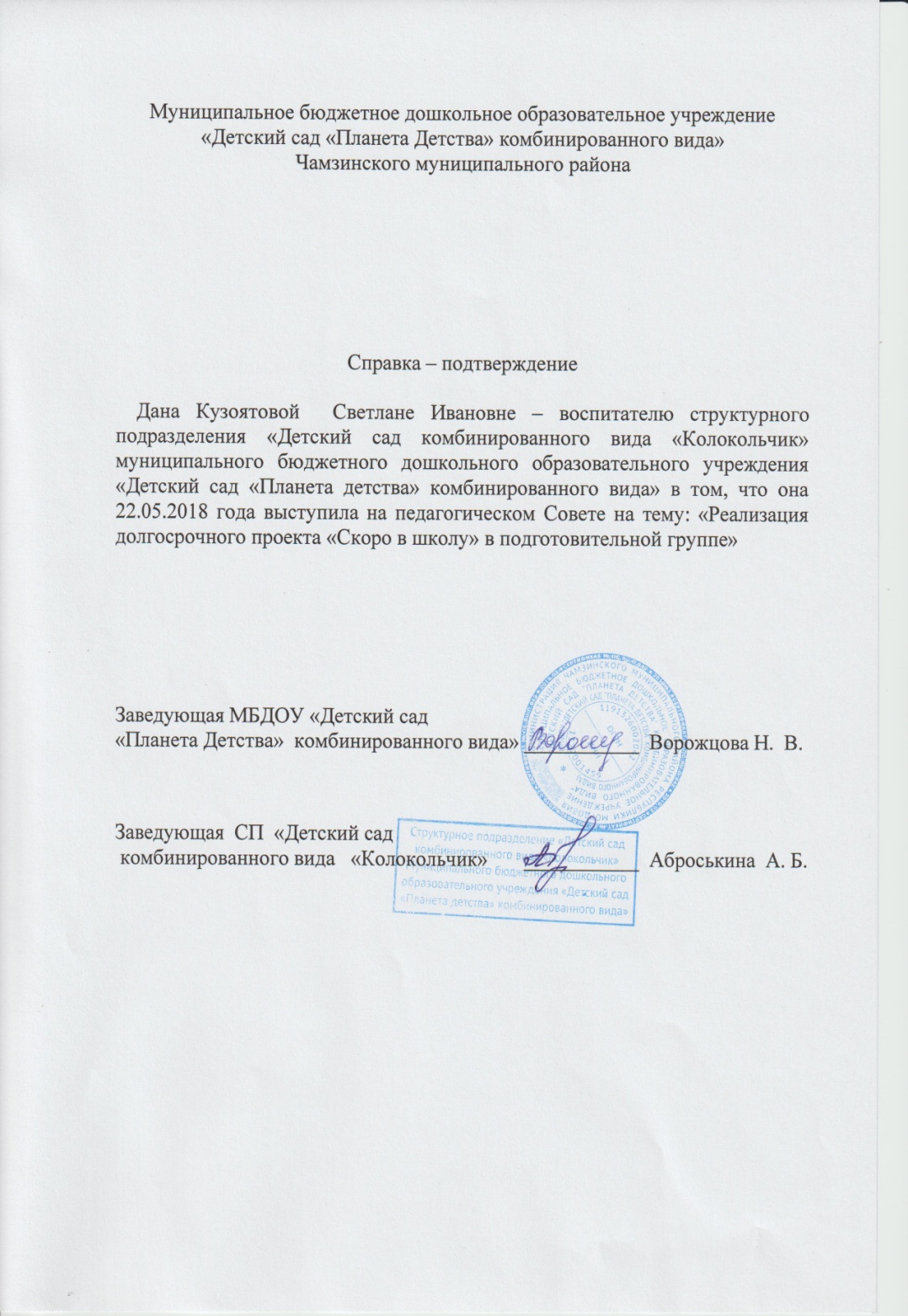 7. Проведение открытых занятий, мастер-классов, мероприятий
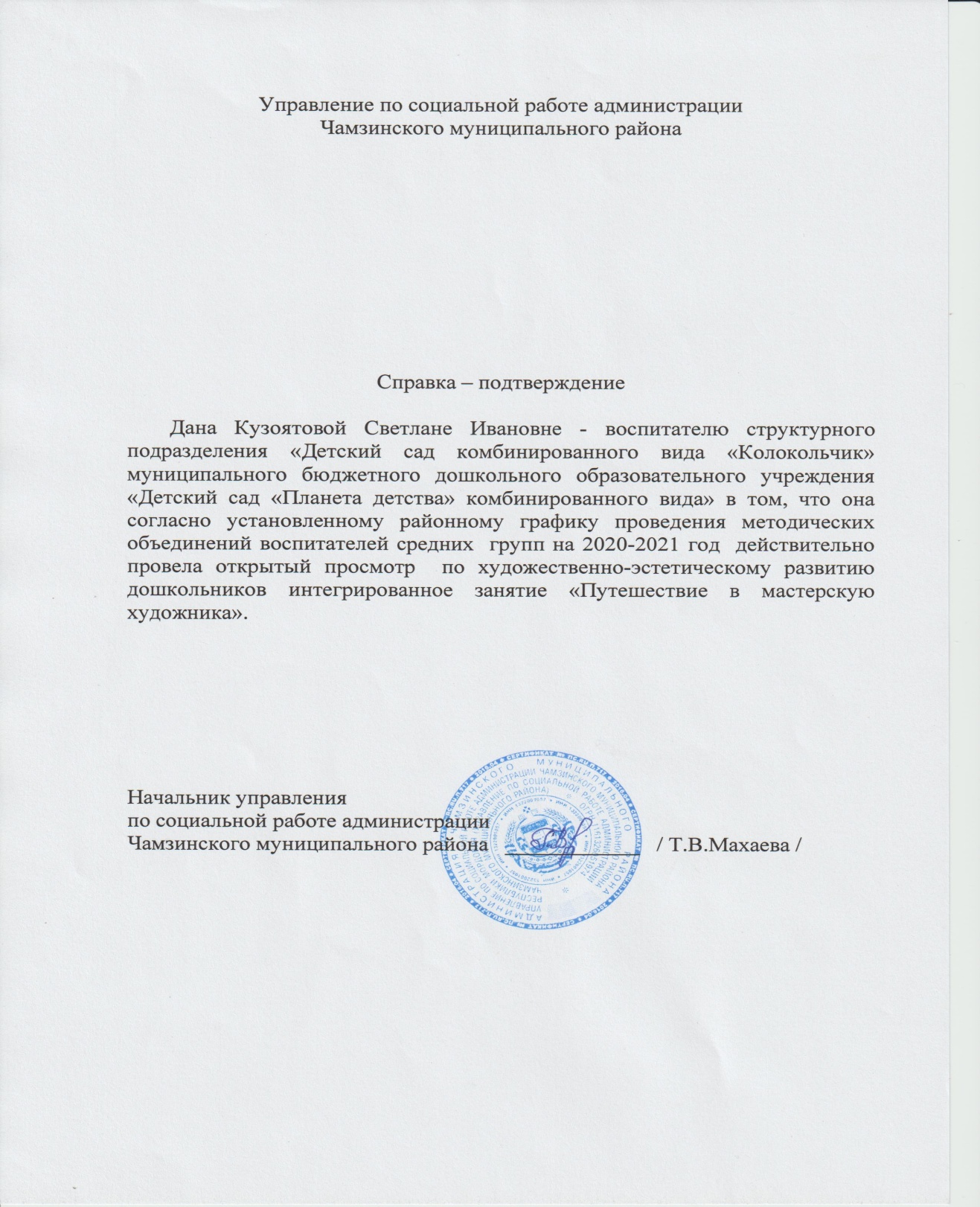 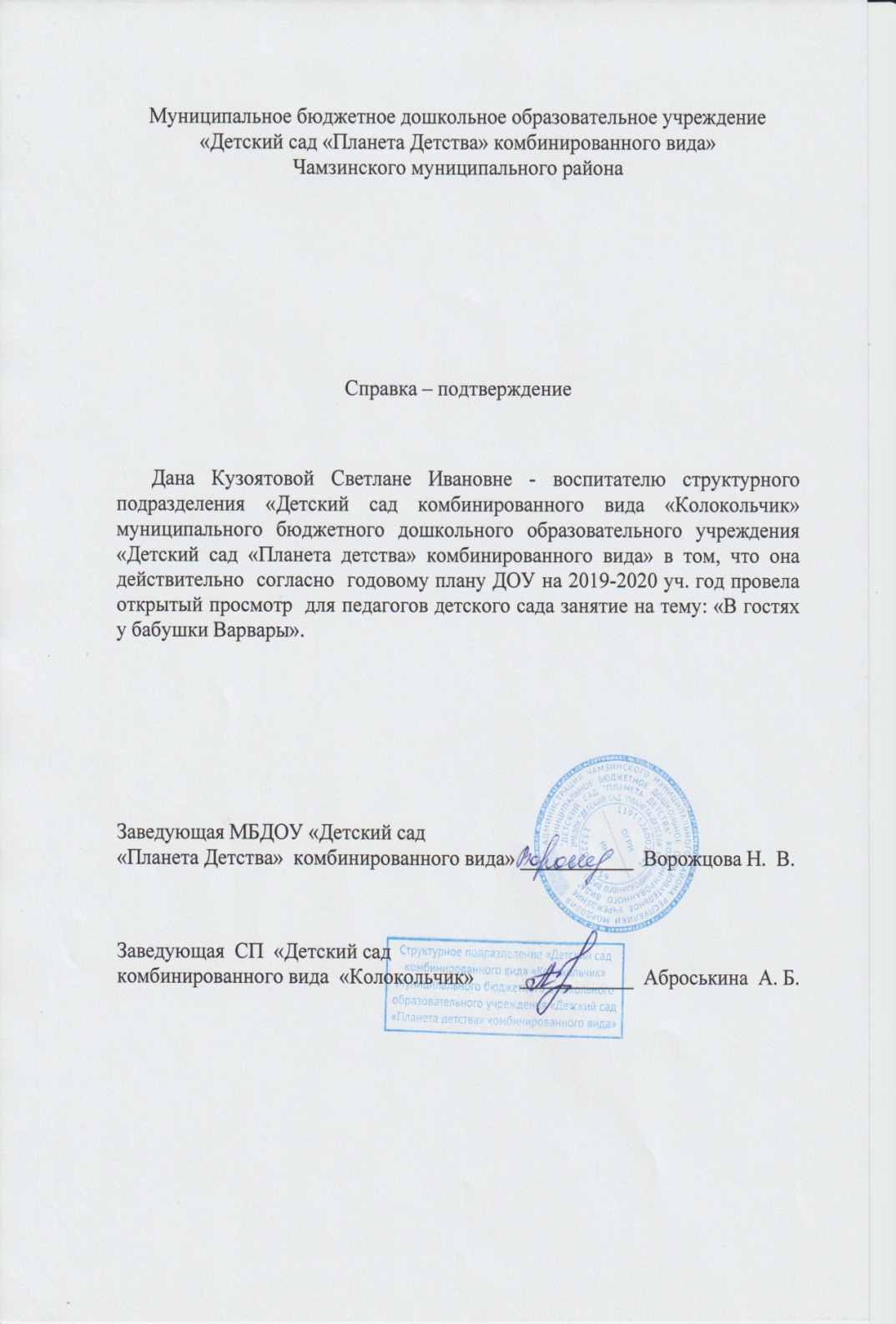 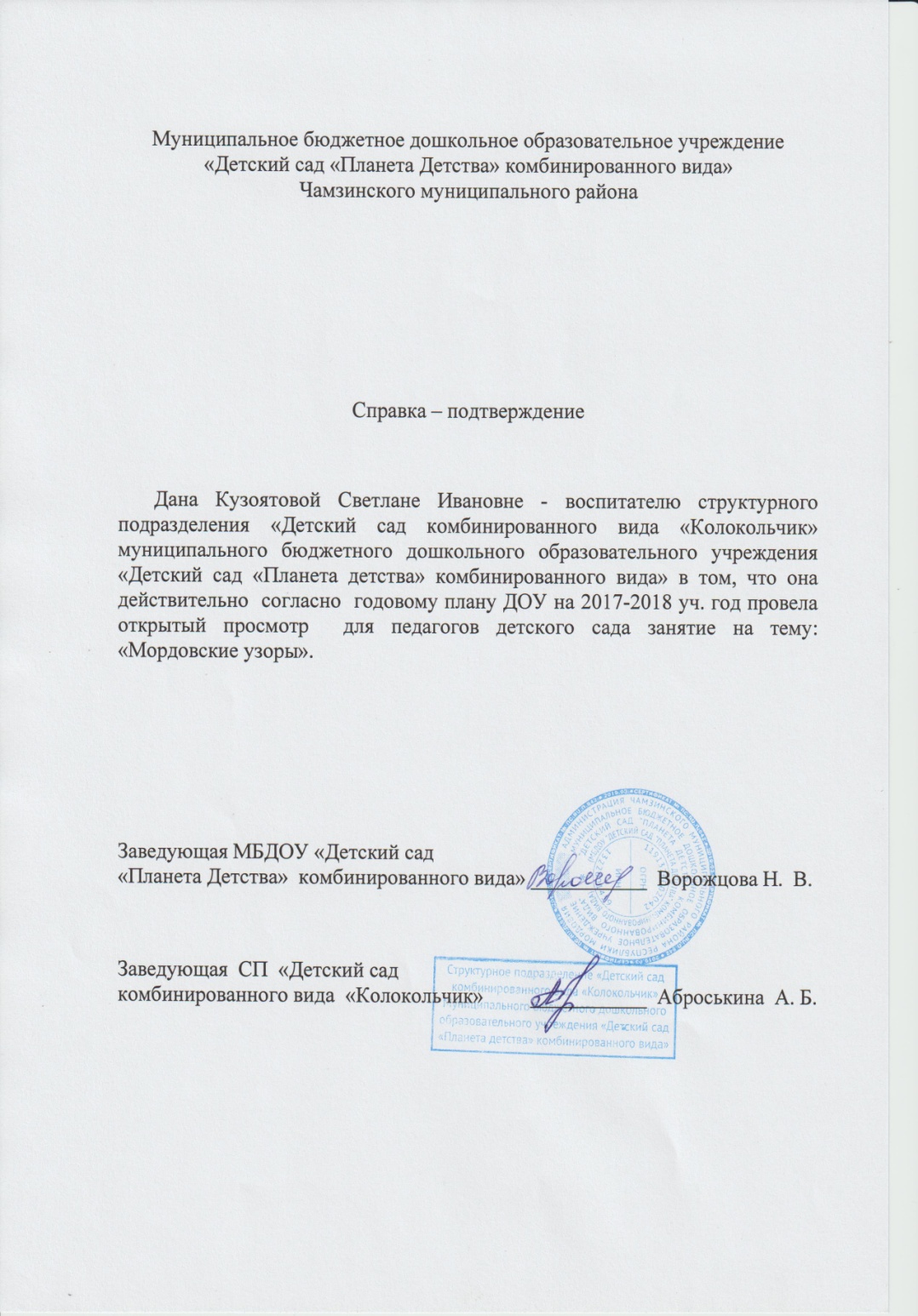 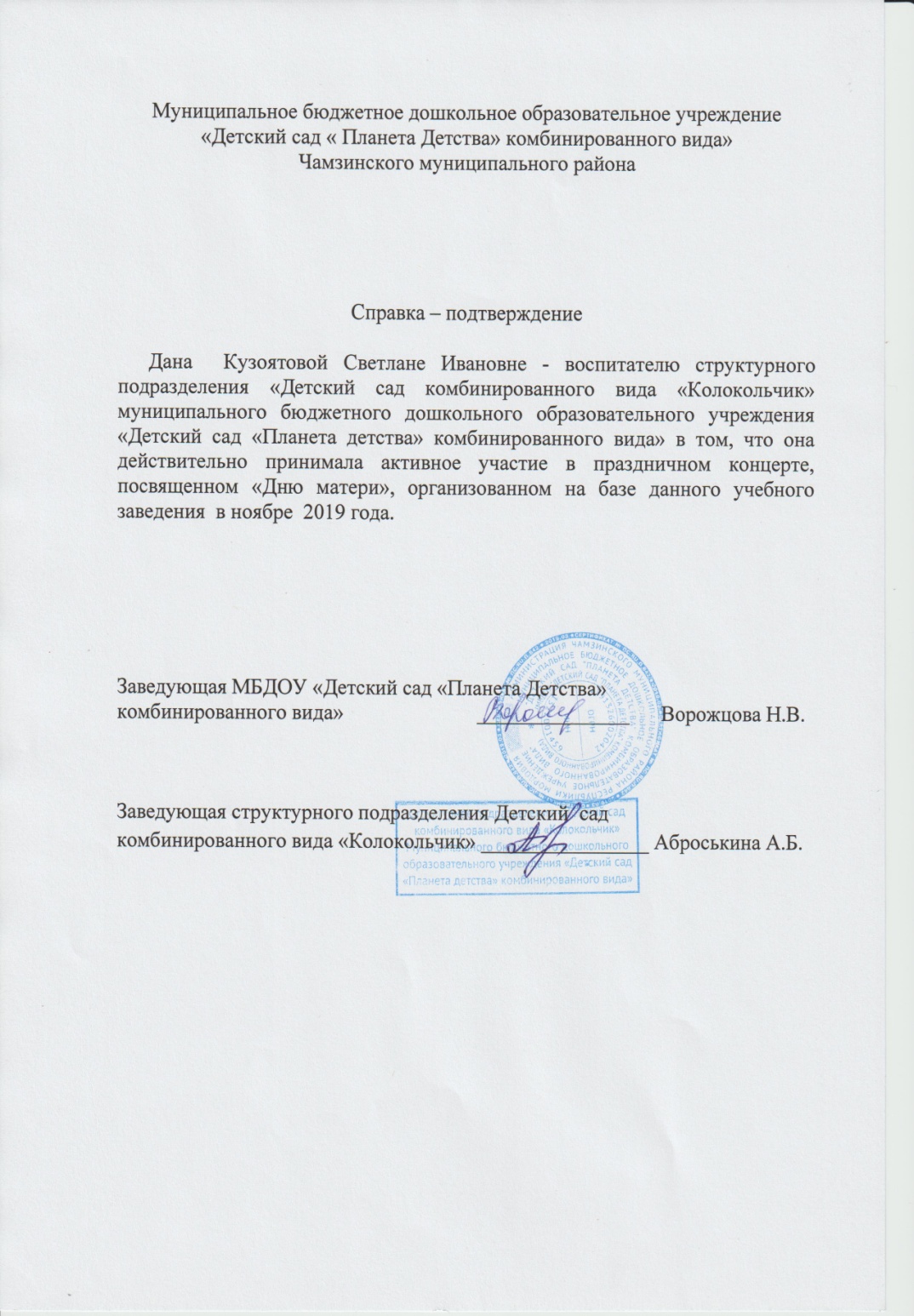 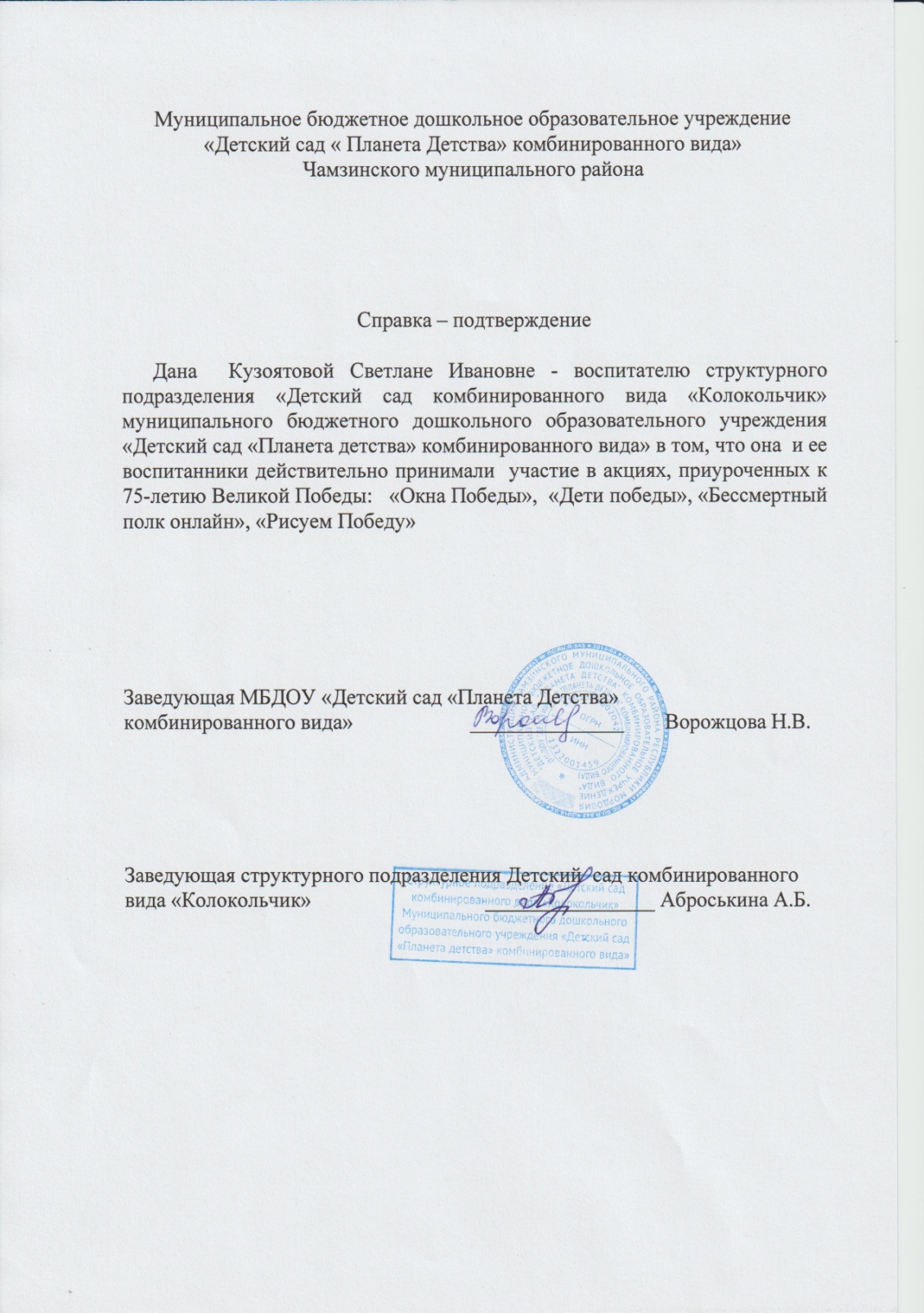 8. Экспертная деятельность
9. Общественно – педагогическая активность педагога: участие в комиссиях, в педагогических сообществах, в жюри конкурсов
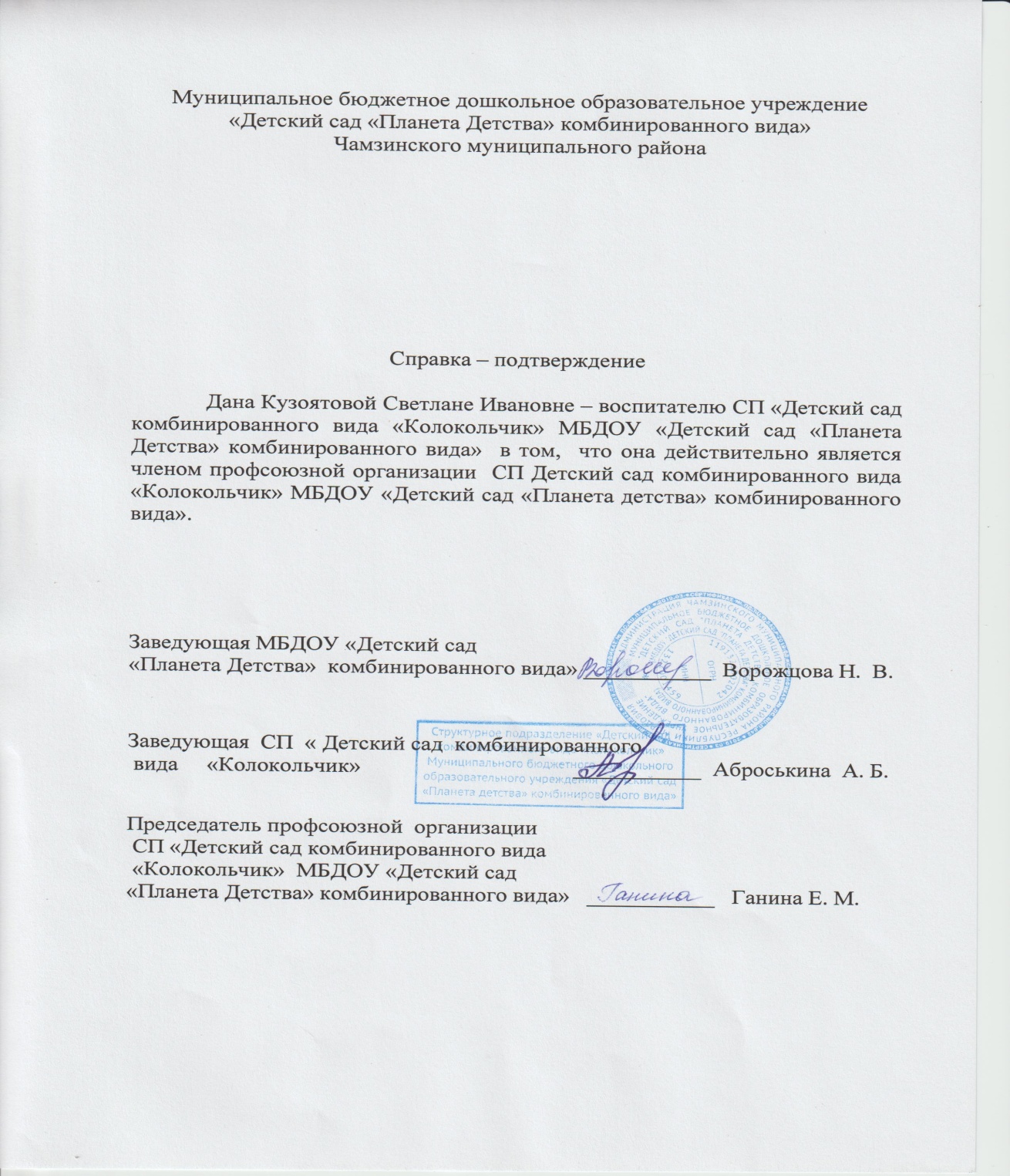 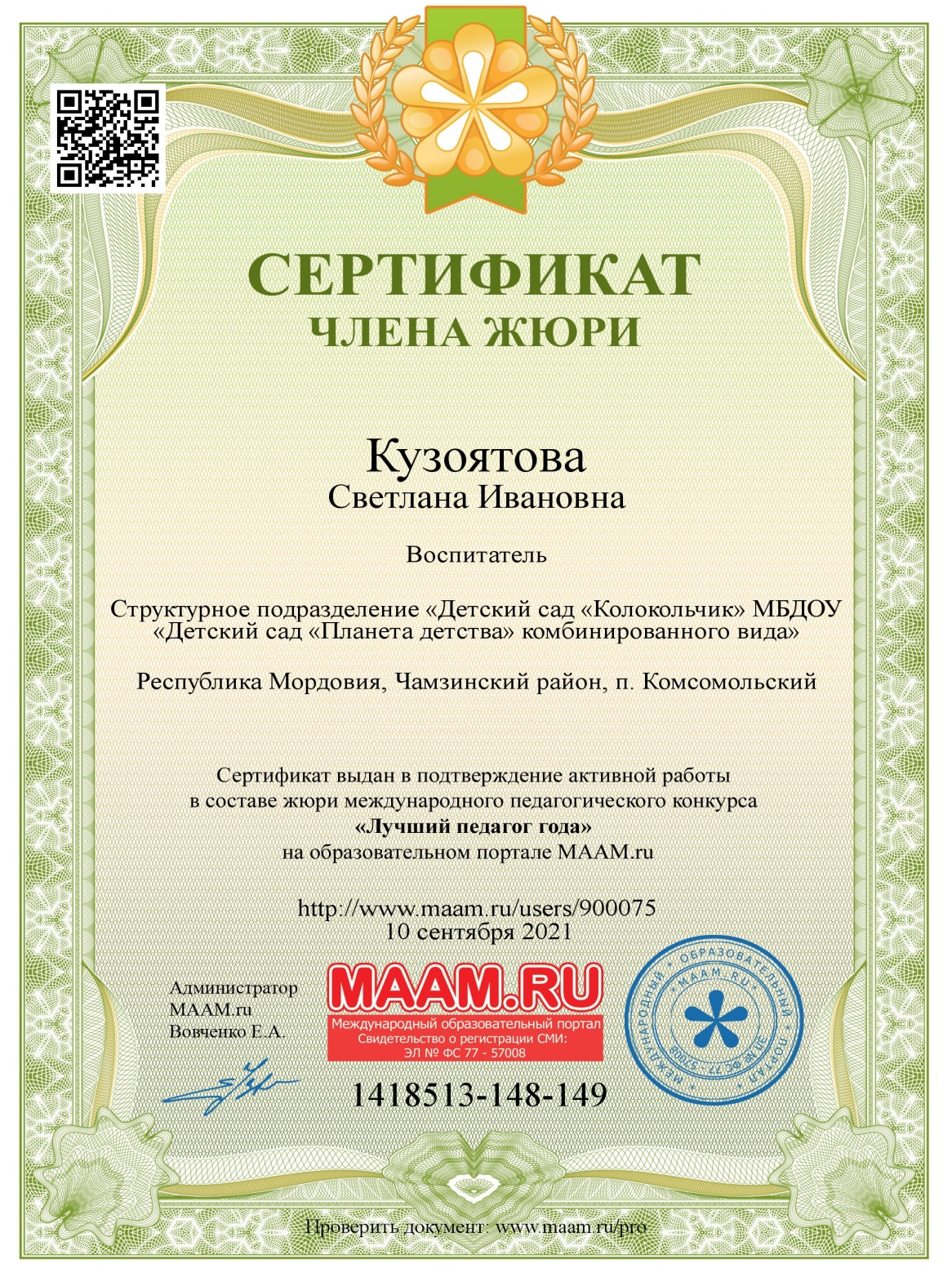 10. Позитивные результаты работы с воспитанниками
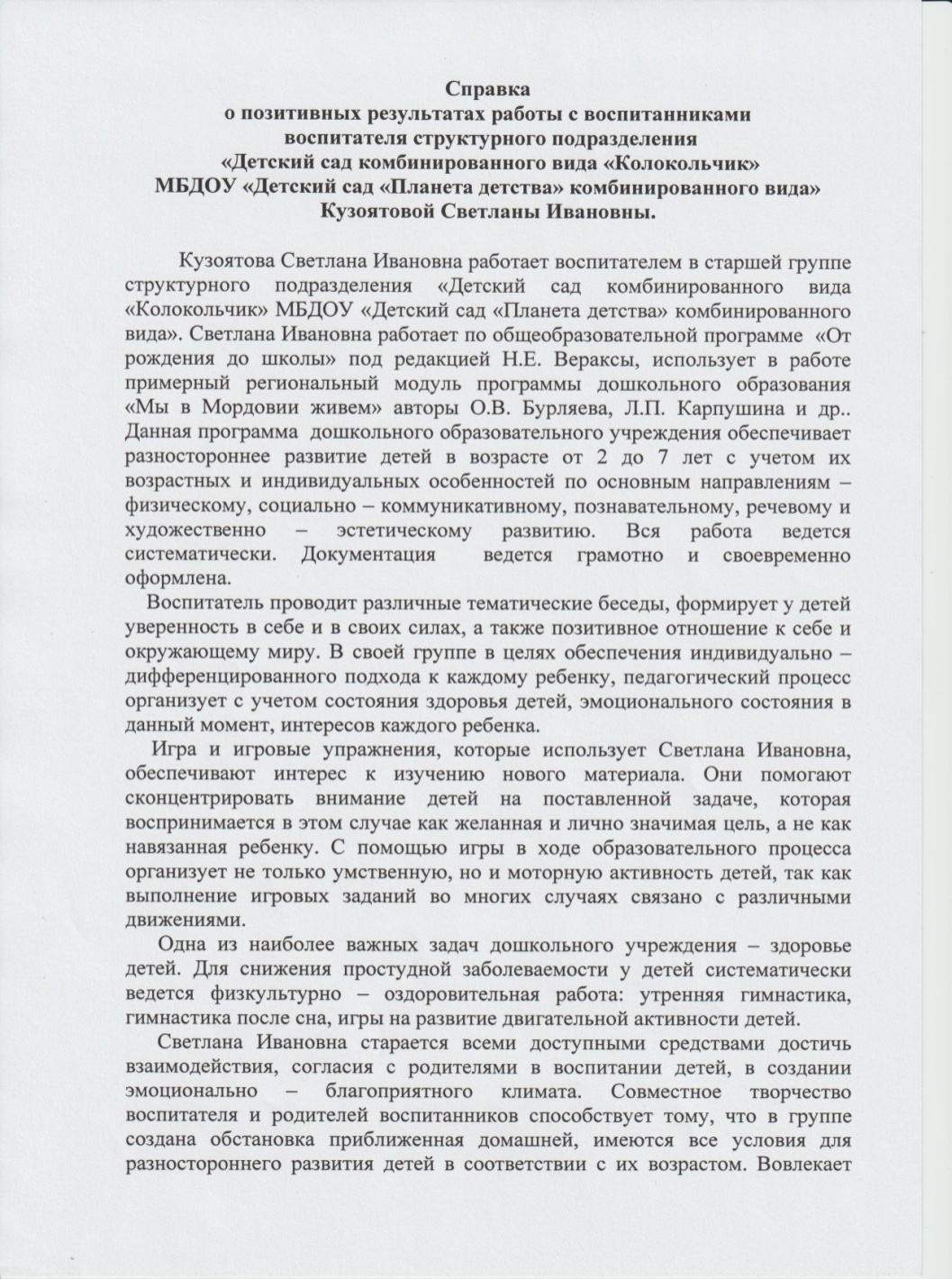 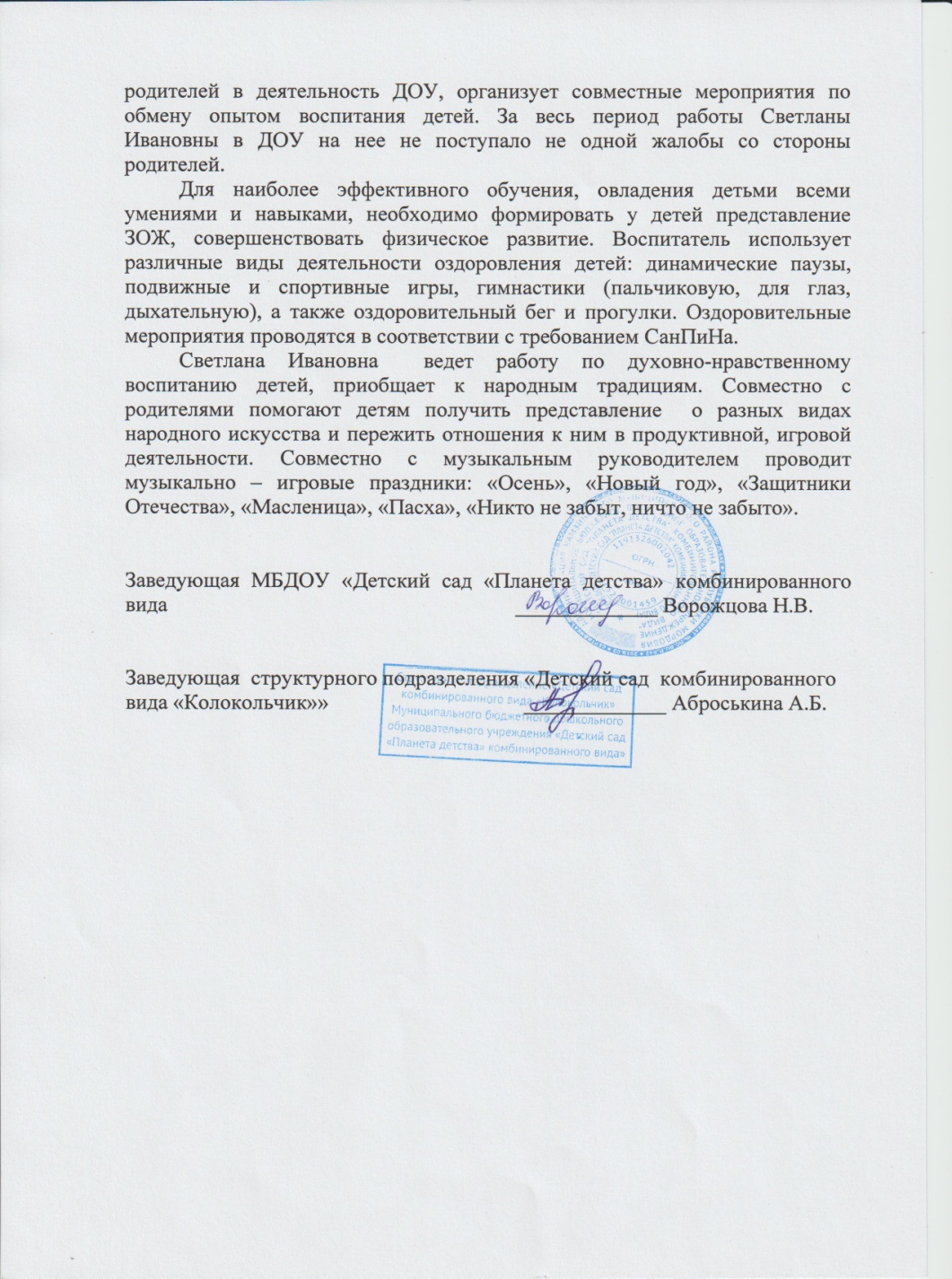 11. Качество взаимодействия с родителями
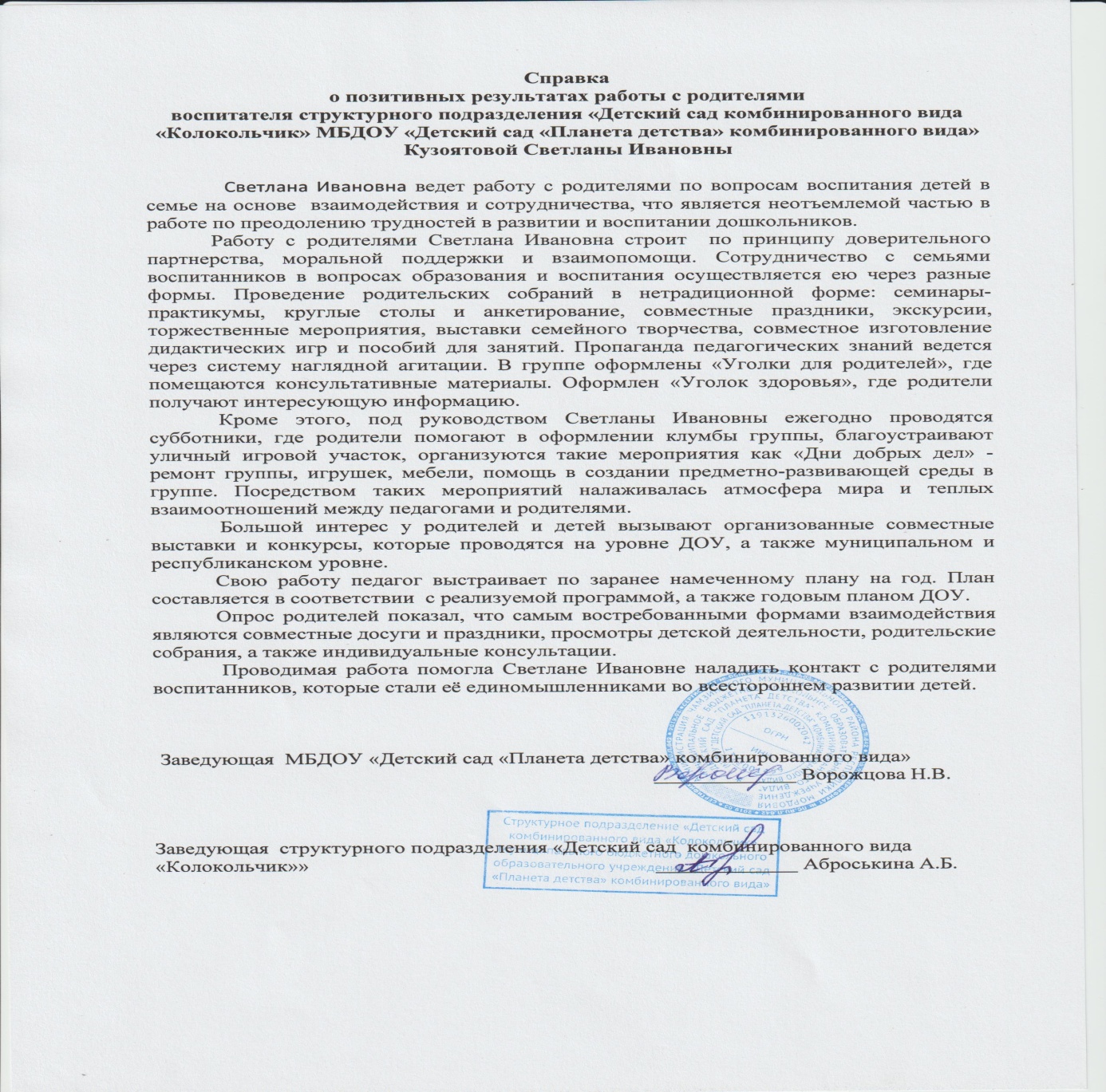 12. Работа с детьми из социально –неблагополучных семей
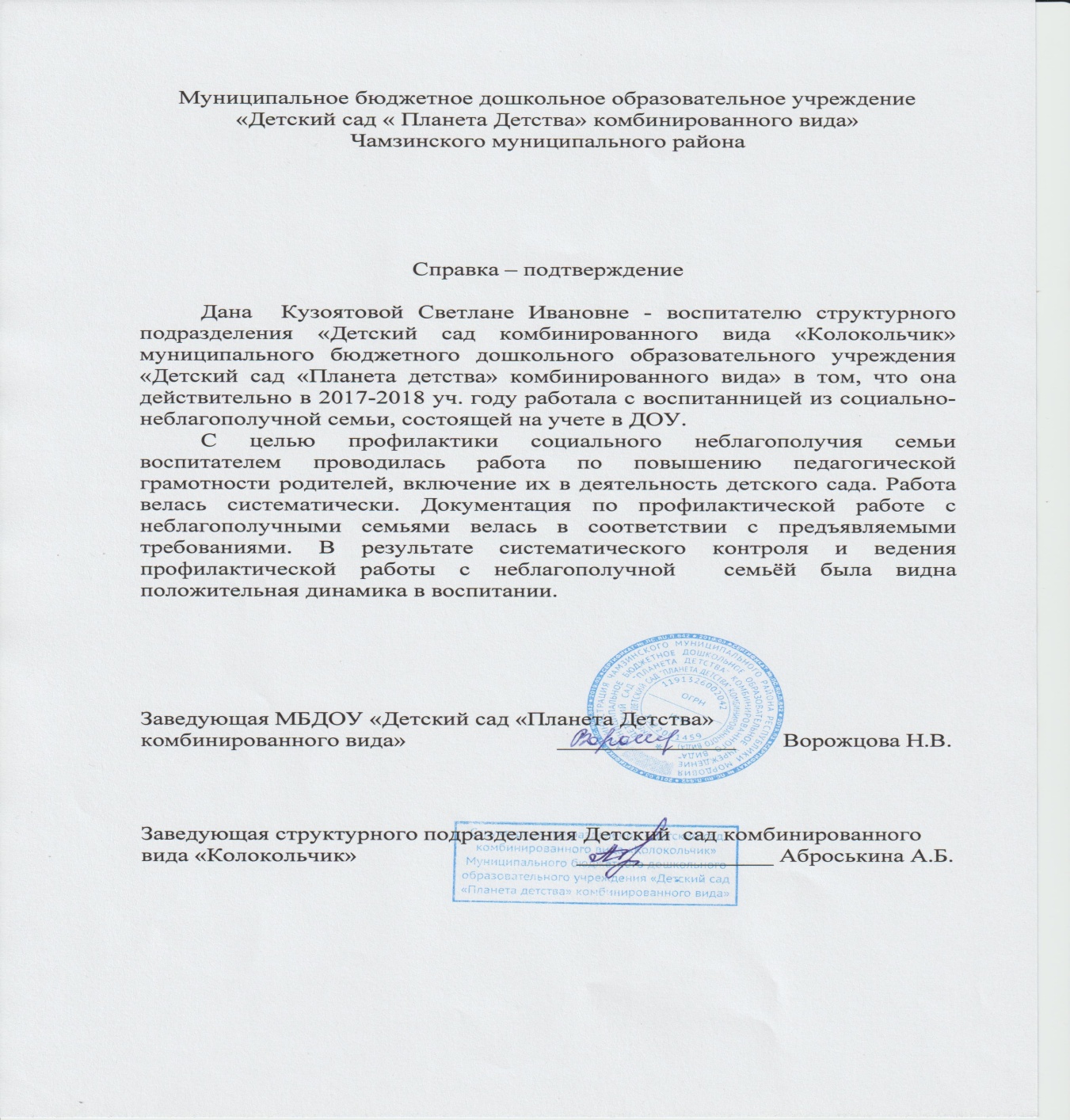 13. Участие педагога в профессиональных конкурсах
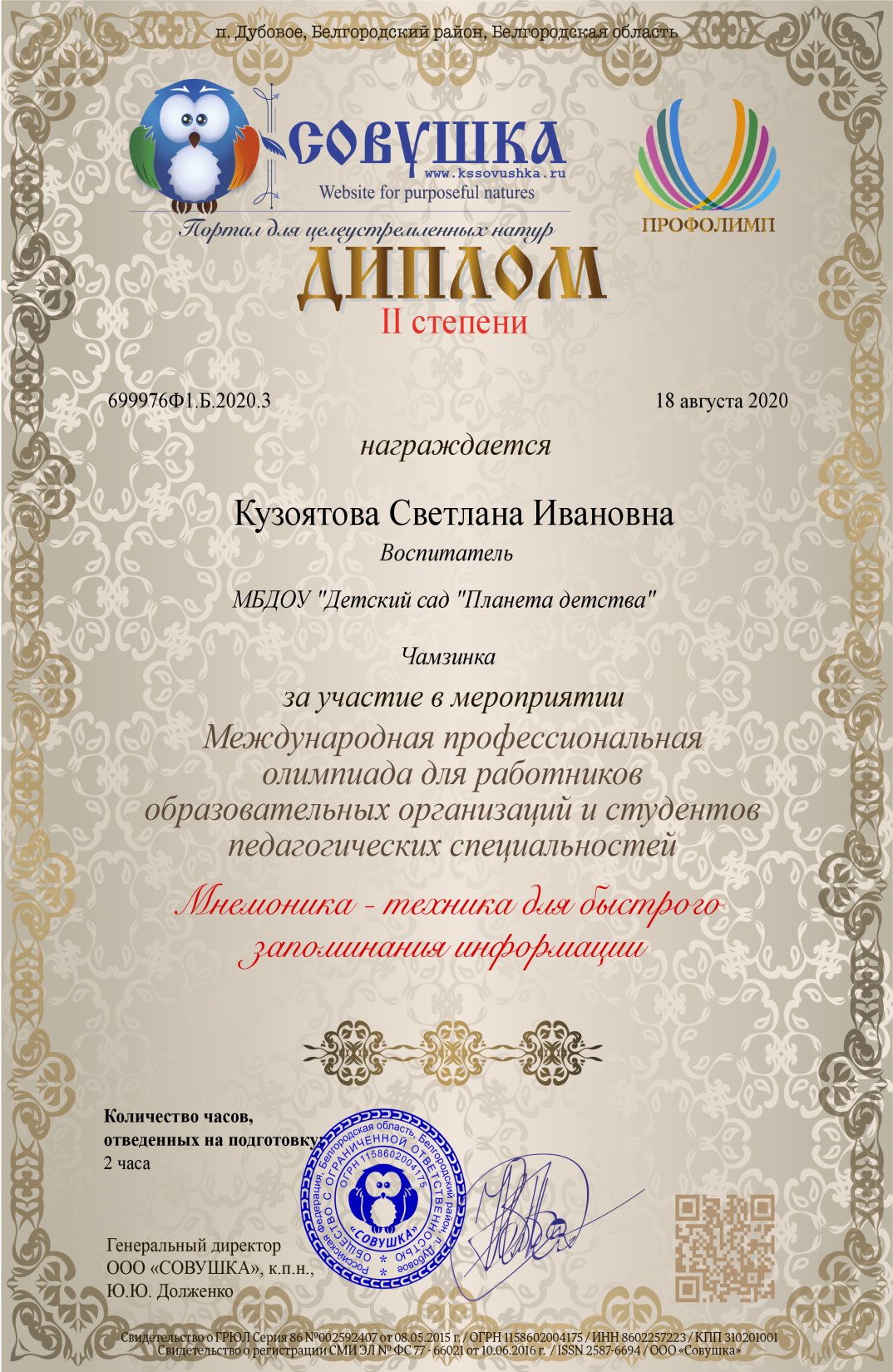 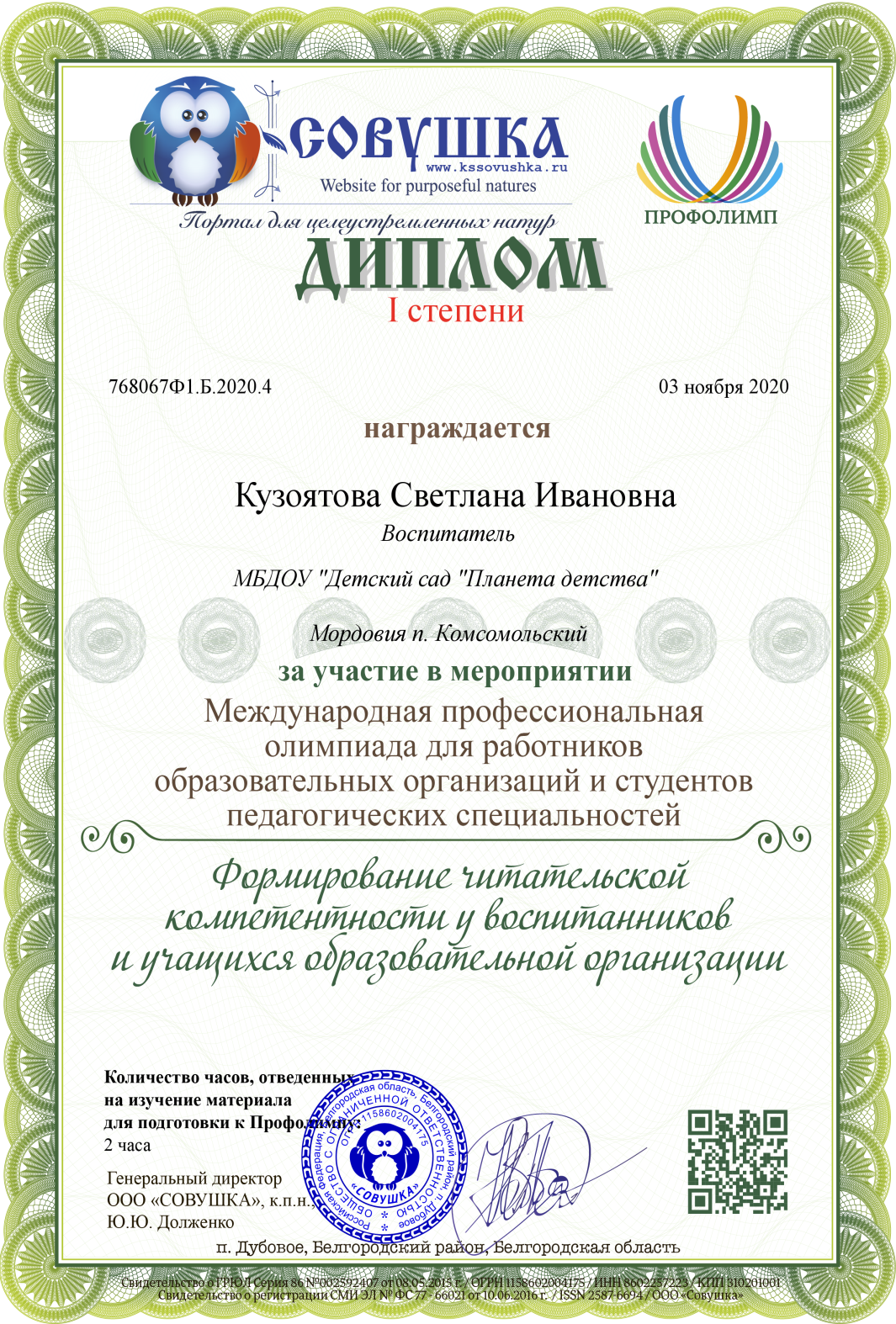 14. Награды и поощрения
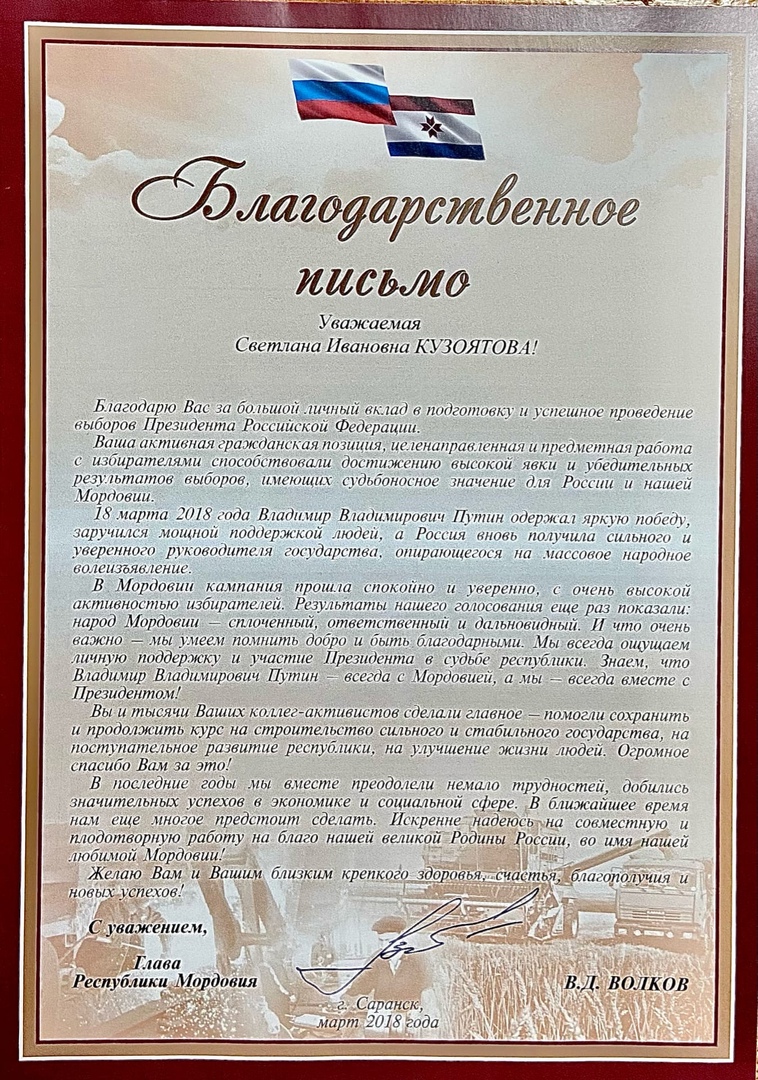 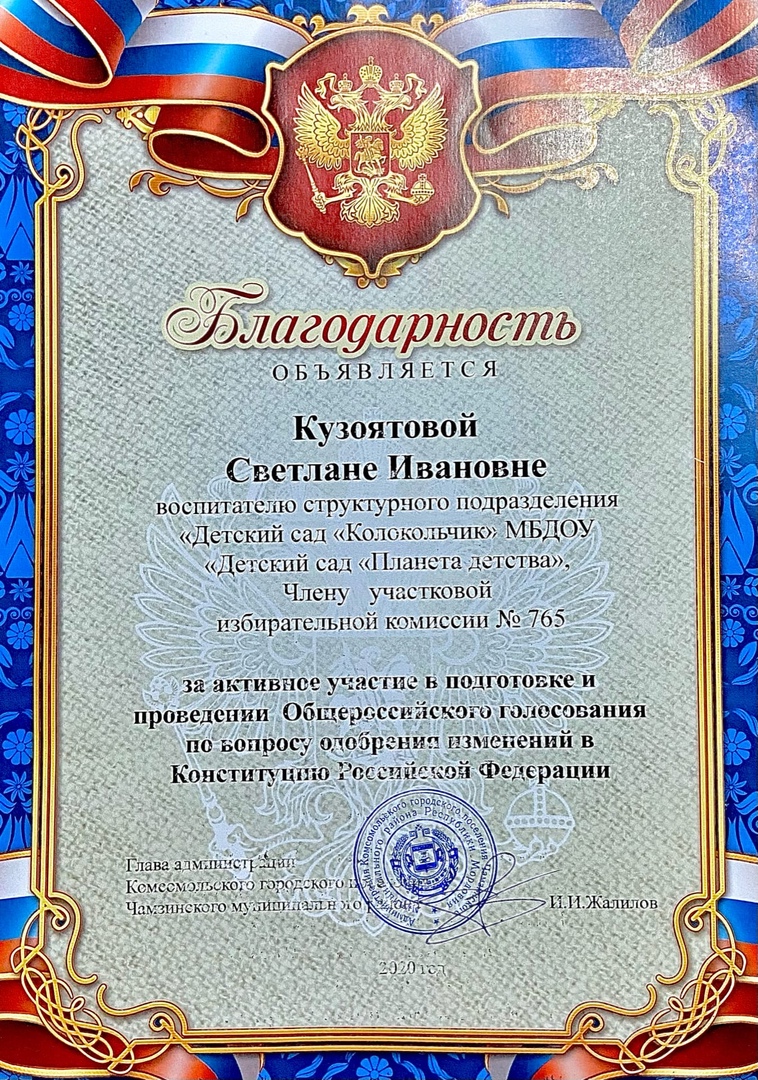 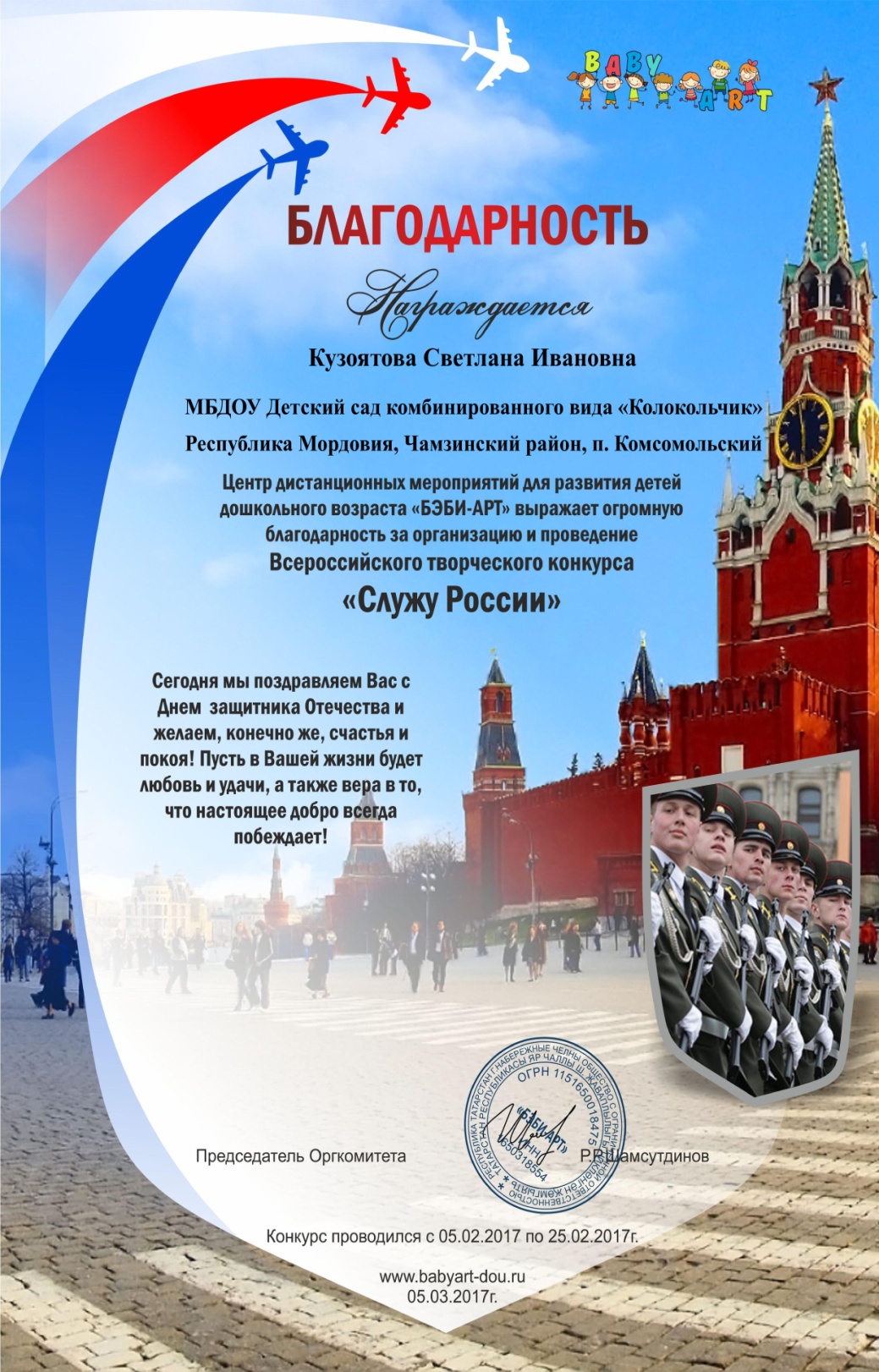 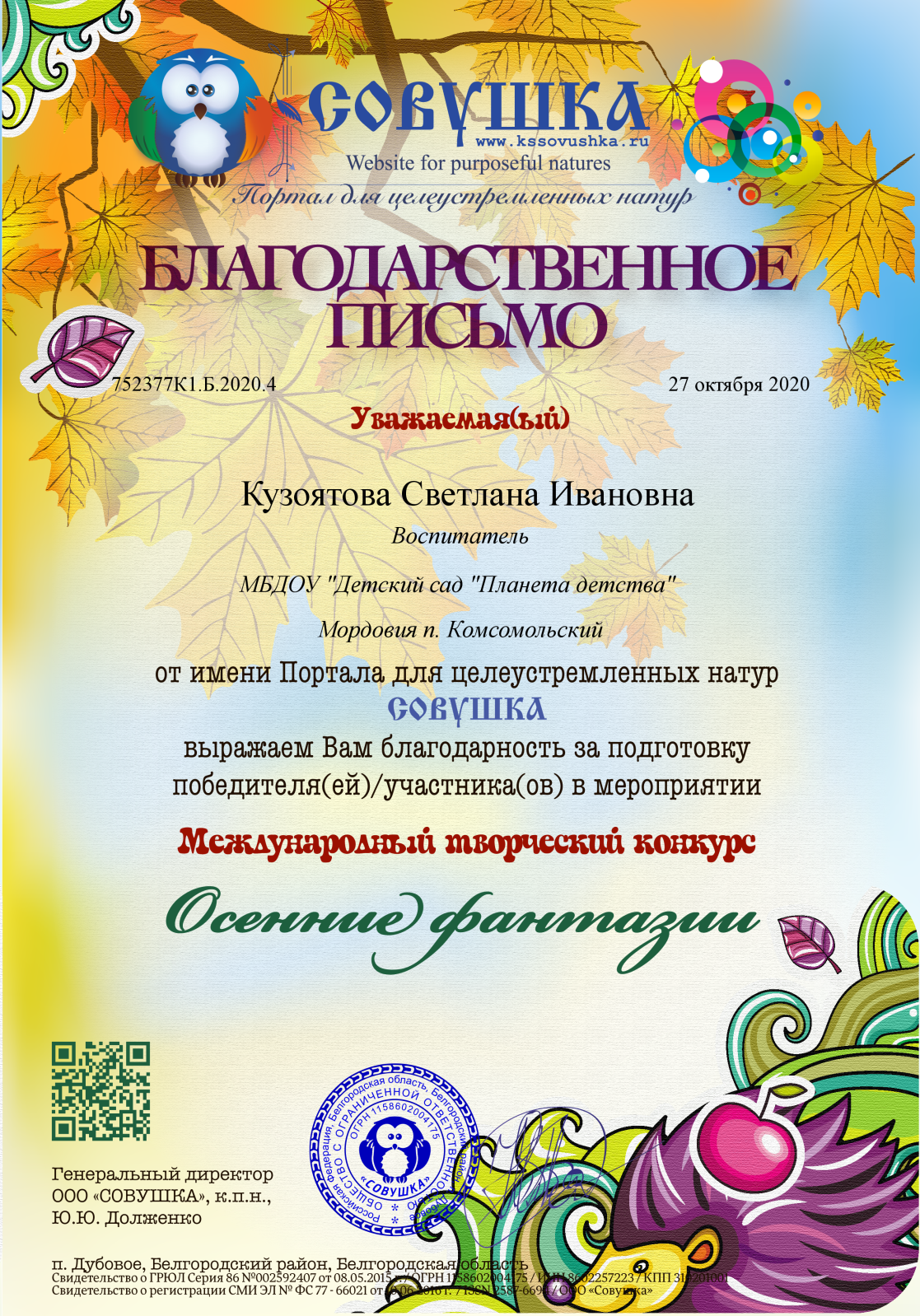 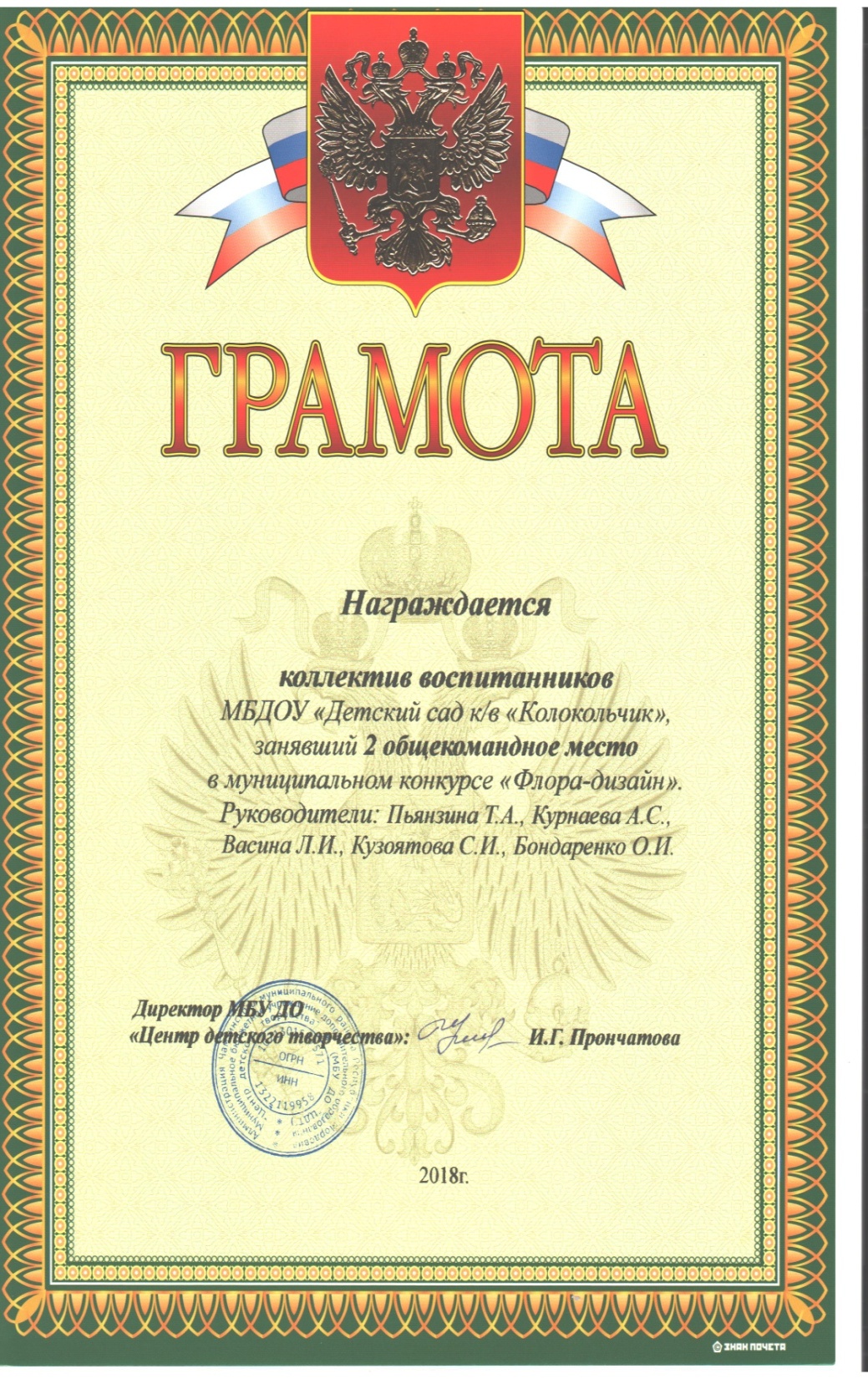 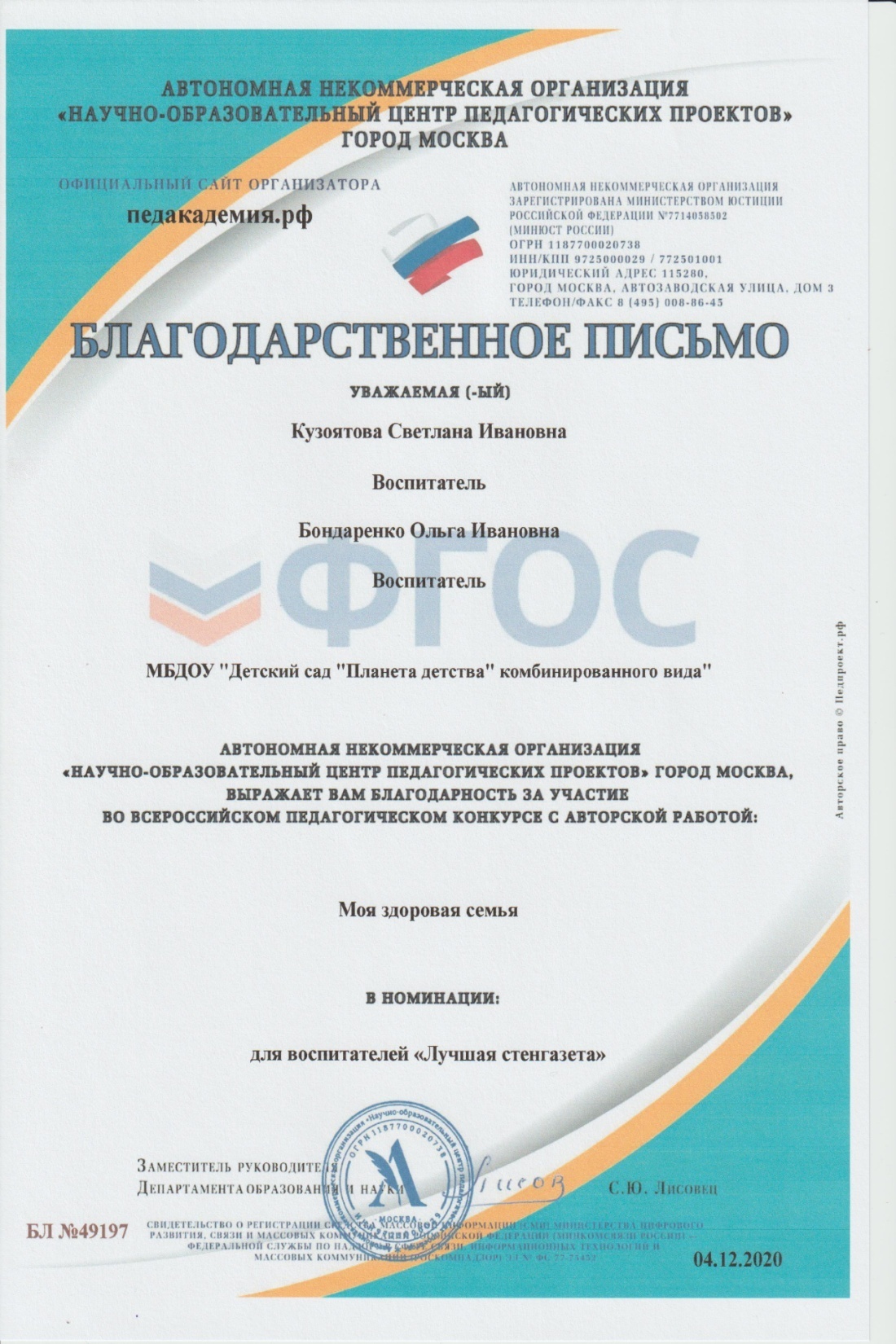